InterCLASS® Cloud v4.0
簡易マニュアル
2021年11月版
1
目次
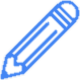 InterCLASS® Cloud へサインイン　　　　　　　　
Google Classroomと同期する　★重要　　　 　
クラス画面表示　　　
クラスの開始・終了　★重要
画面表示　　　　　　　　　　　　　　　　　　
操作手順の基本　　　　　　　　　　　　　　　
学習者との再接続　　　　　　　　　　　　　　
学習者の表示切替　　　　　　　　　　　　　　
学習者を一時除外する　　　　　　　　　　　　
学習者が閲覧中の Web ページ情報を確認する 　　
学習者画面のモニタ　★重要　　　　　　　　　　　
学習者画面の比較表示
3
4
5
6
7
8
9
10
11
12
13
14
先生のPC画面を送信する　★重要　　　
学習者の画面を送信（発表）する　　　
Webページを送信する　★重要　　　　　
操作ロックする　★重要
タイマー機能を使って操作ロックする　　     
Webアクセスを制限する　　　　　　　　
Webアクセス制限のリストを作成する　　
メッセージを送信する                                         
みんなでチャットをする                                      
学習者と１対１でチャットをする                          
クラスのフォルダを開く                                        
デスクトップモニターモードに設定する
デスクトップモニターモードのONとOFF
マーキングツールをインストールする                             
マーキングツールを使用する　★重要                

InterCLASS® Cloud に関するお問い合わせ
15
16
17
18
19
20
21
22
23
24
25
26
27
28
29

30
ポイント
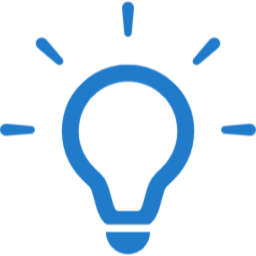 InterCLASS® Cloud （「ICC」）は、Google Classroom™ と同期し、先生方の授業を支援する、授業支援システムです。本目次の中で、特に使用頻度の高いものには、「★重要」を付しています。
※v4.0以降の内容は、別冊の追加機能抜粋版をご確認ください。
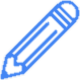 2
InterCLASS® Cloud へサインイン
InterCLASS® Cloud （以下「 ICC 」）に、先生の Google Workspace for Education™ アカウントでサインインします。
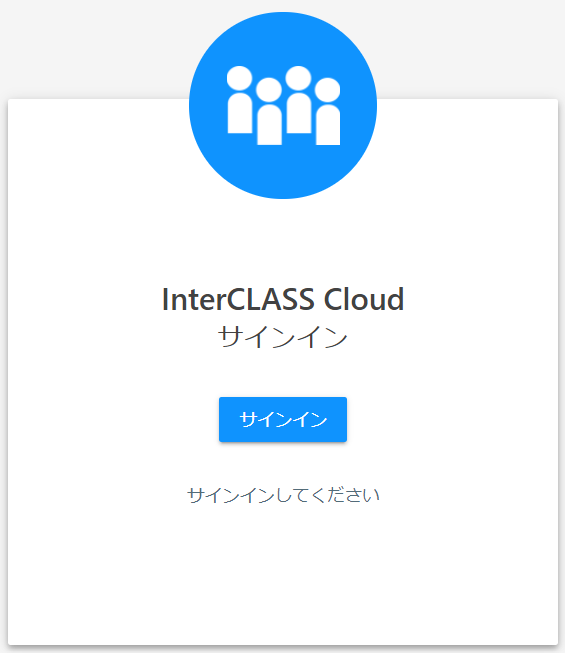 2
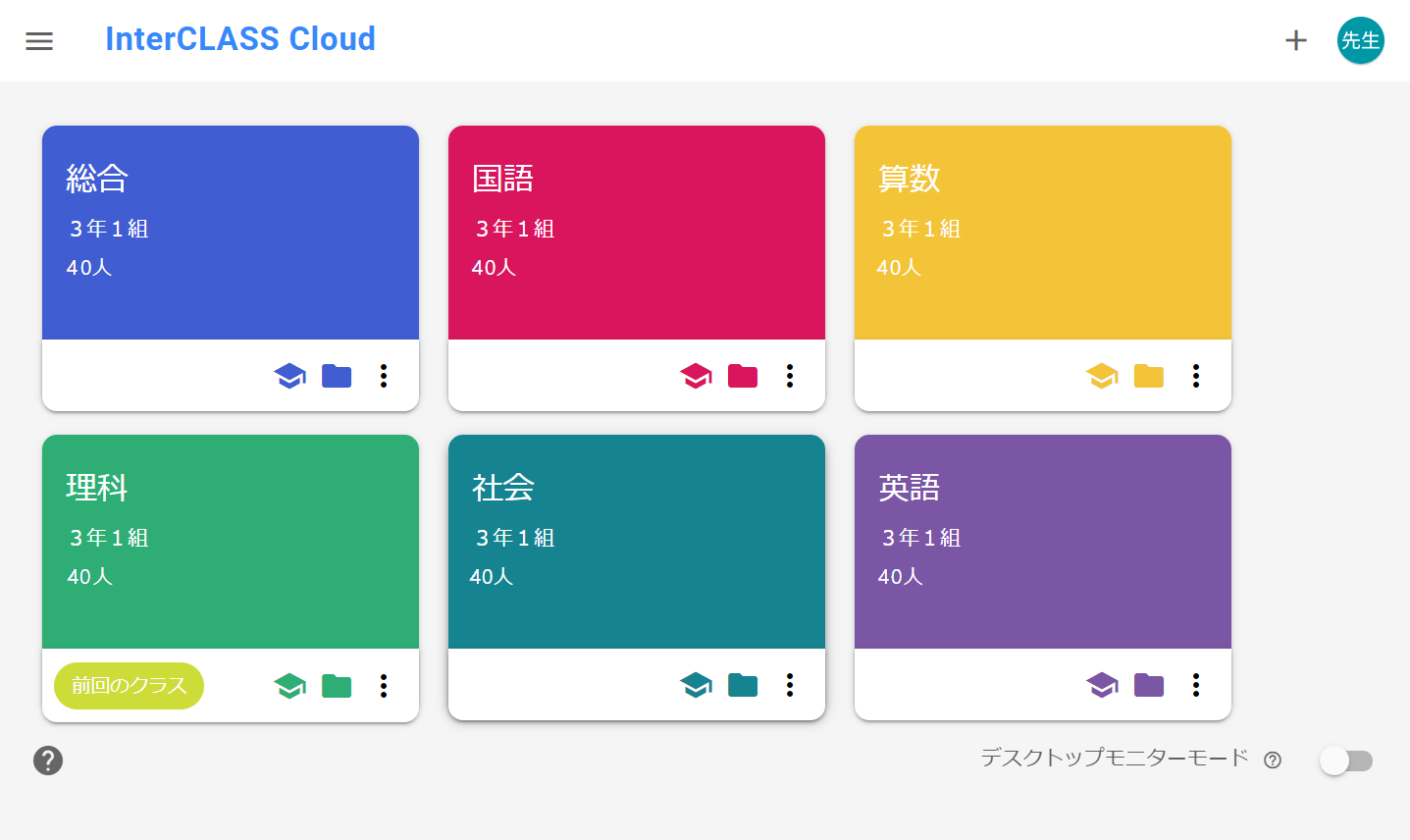 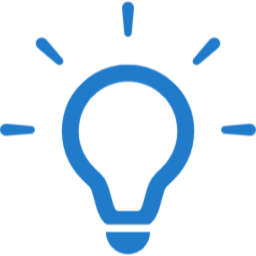 ポイント
ICC は、Google Classroom と同期することで、必要なクラスと学習者情報を、自動的に登録します。
ICC をご利用になる前に、Google Classroom でクラスを作成し、学習者を参加させる必要があります。同期については、次ページをご覧ください。
3
Google Classroom と同期する
ICC と Google Classroom のクラス情報を同期し、 ICC での操作を行えるようにします。
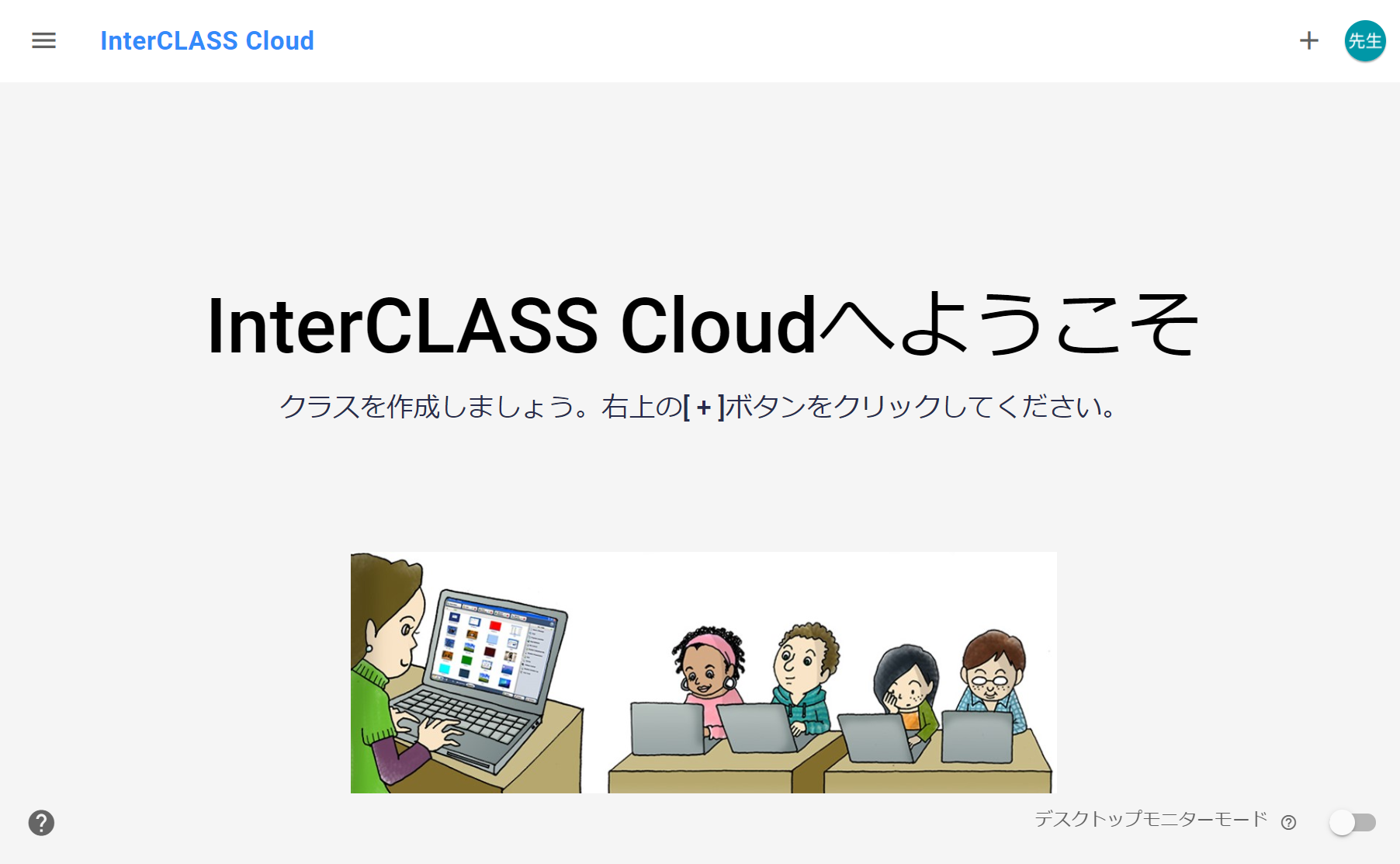 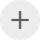 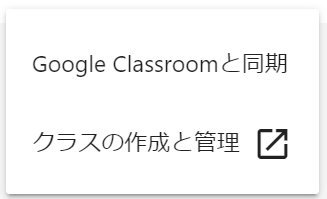 1
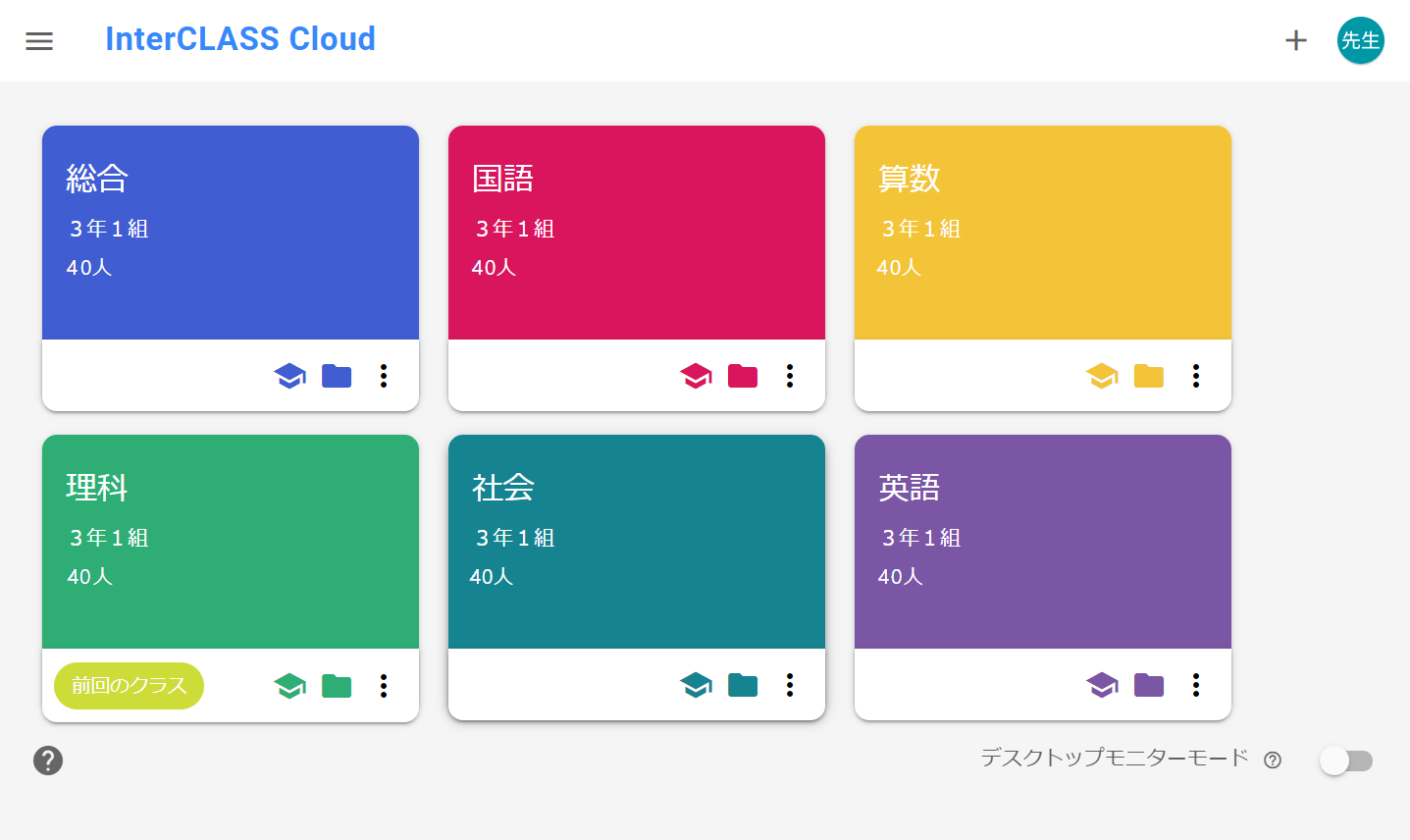 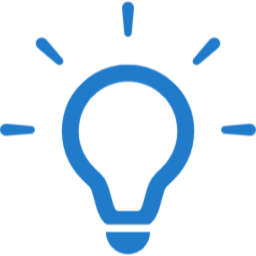 ポイント
転入・転出 など、 Google Classroom でクラスを編集、児童生徒情報を変更した場合は、
再度、「 Google Classroom と同期」する必要があります。Google Classroom で変更した内容が ICC に反映されます。
4
クラス画面表示
ログインすると、下図のようなクラスの選択画面になります。これらのクラスは、 Google Classroom との同期を行うことで表示されます。
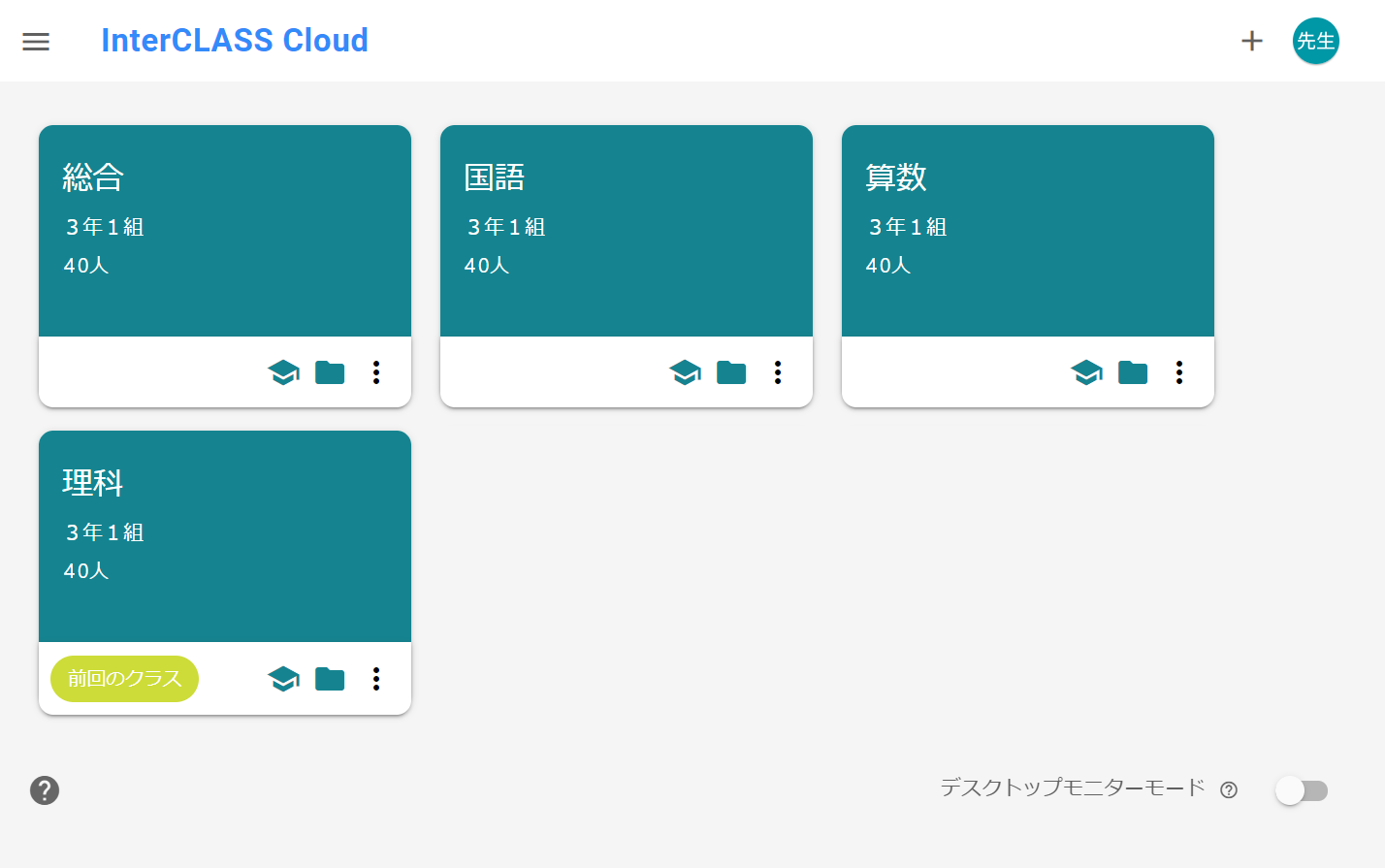 Google Classroom との同期
押すとサインアウトボタンが出てきます
設定画面を開きます
Google Classroom を開きます
クラスの Google ドライブ™ を開きます
クラス設定画面を開きます
クラス表示
マニュアルのページに移動します
デスクトップモニターモード切り替え
5
クラスの開始・終了
クラスを開始することで ICC の機能を利用することができます。また、学習者が Chromebook™ にサインインすると、学習者のモニター画面が表示されます。
クラスを開始する
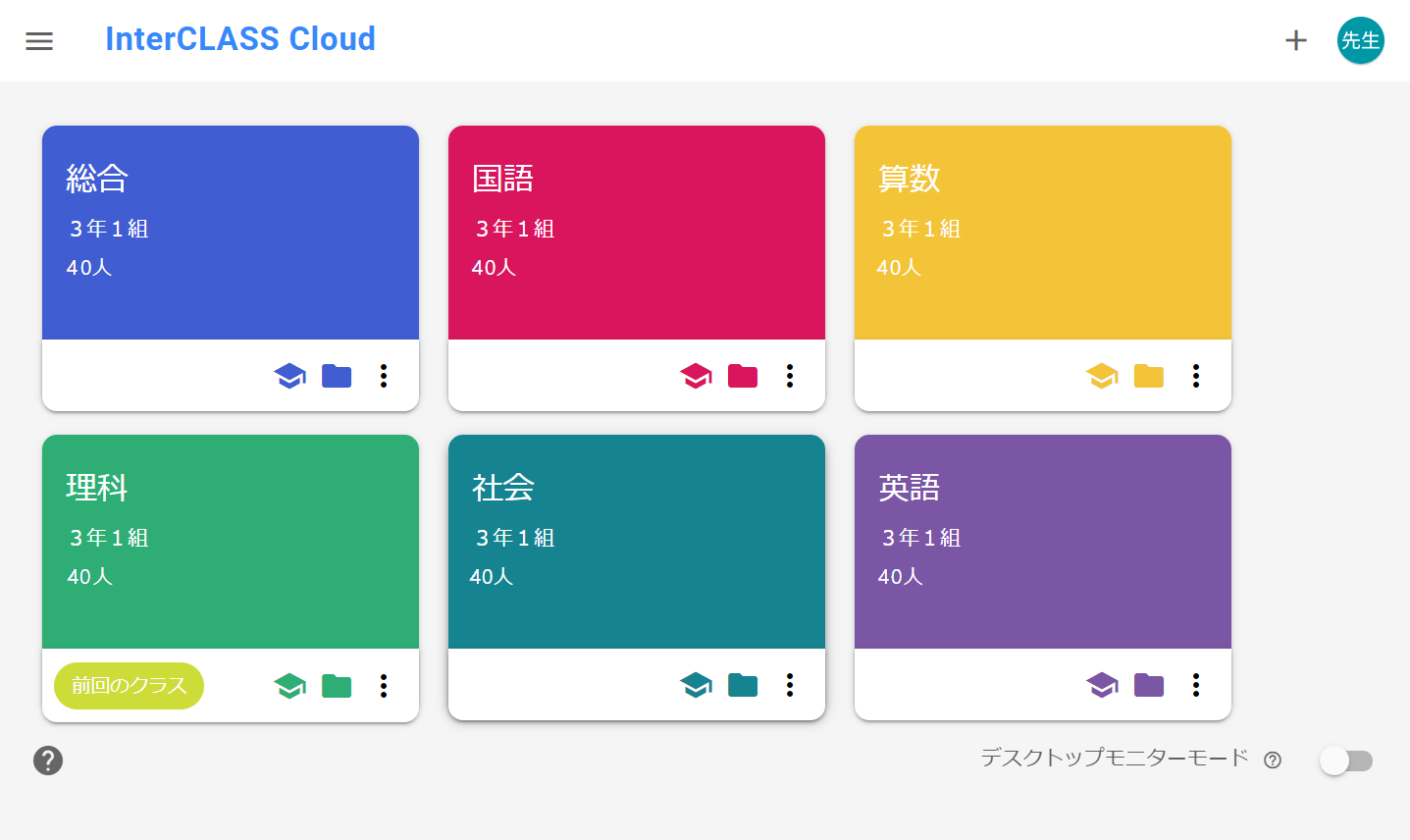 1
クラスを終了する
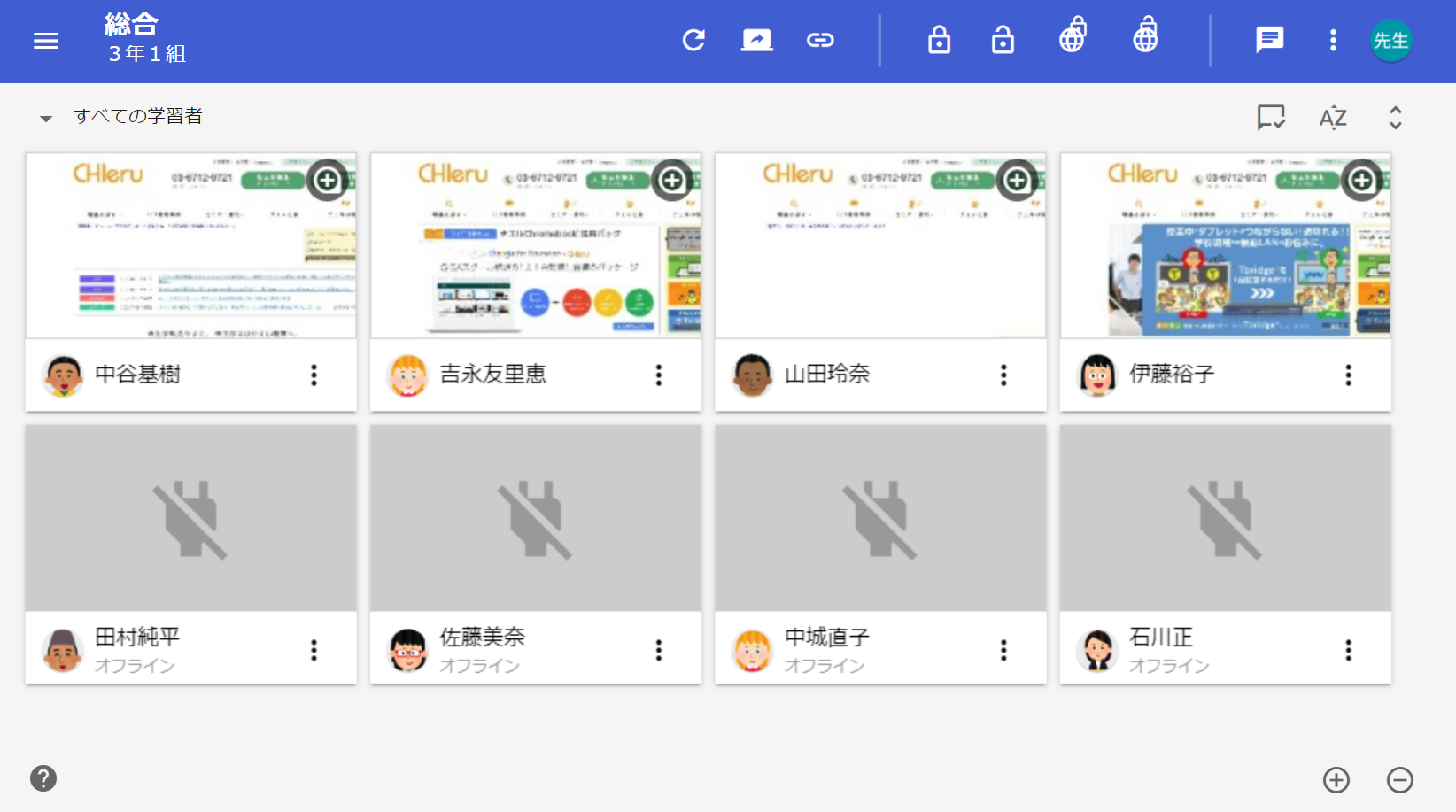 1
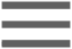 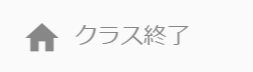 2
6
画面表示
クラス名を選択して、クラスを開始すると、下図のような、ICC の基本操作画面になります。
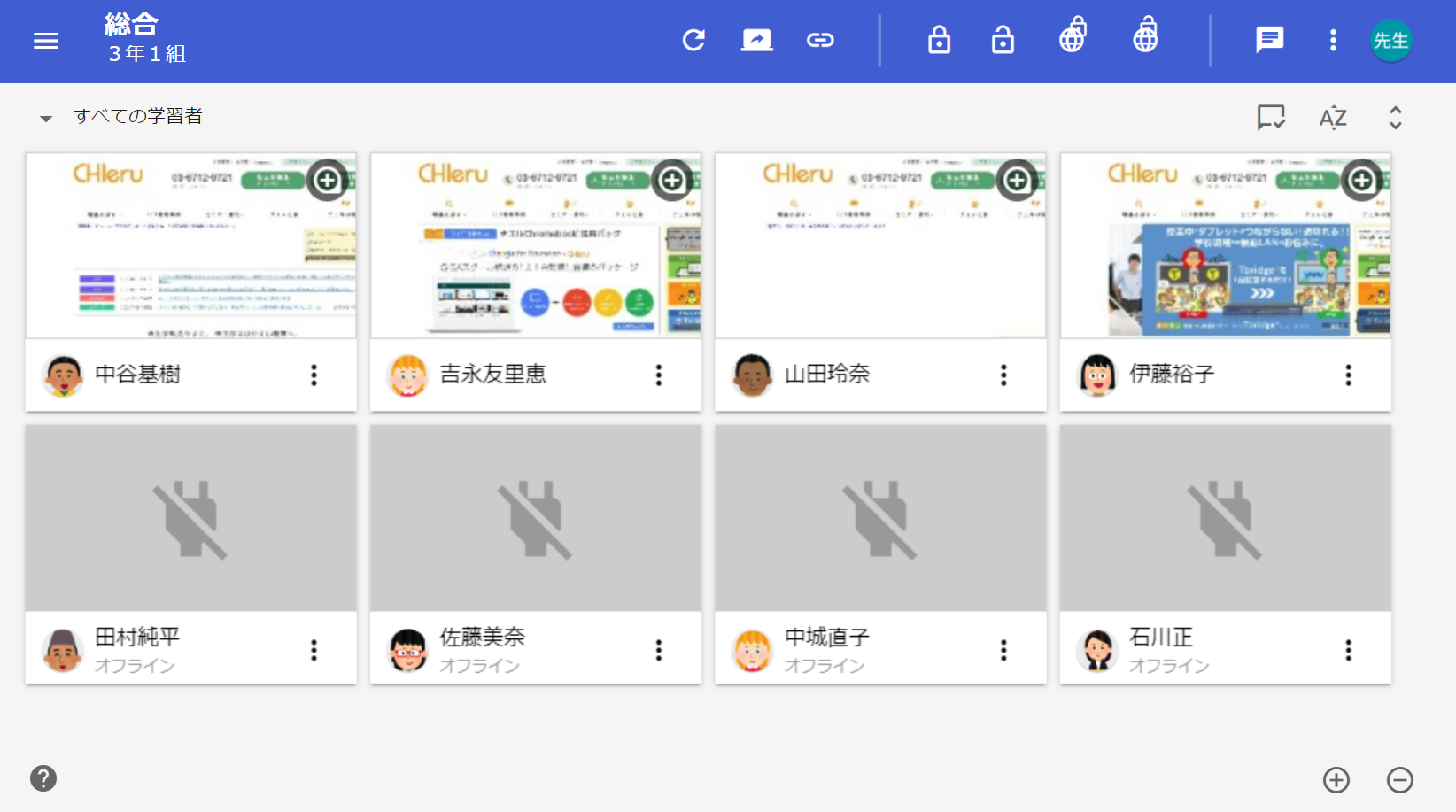 クラス名
サブメニュー
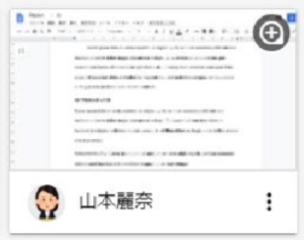 学習者カード
学習者カードの
拡大・縮小表示の調整
7
操作手順の基本
学習者カードを選択せずにサブメニュー内の機能アイコンをクリックすると、全員が操作の対象になります。対象とする学習者を選択すると、その選択者のみ操作の対象になります。
2
サブメニュー
1
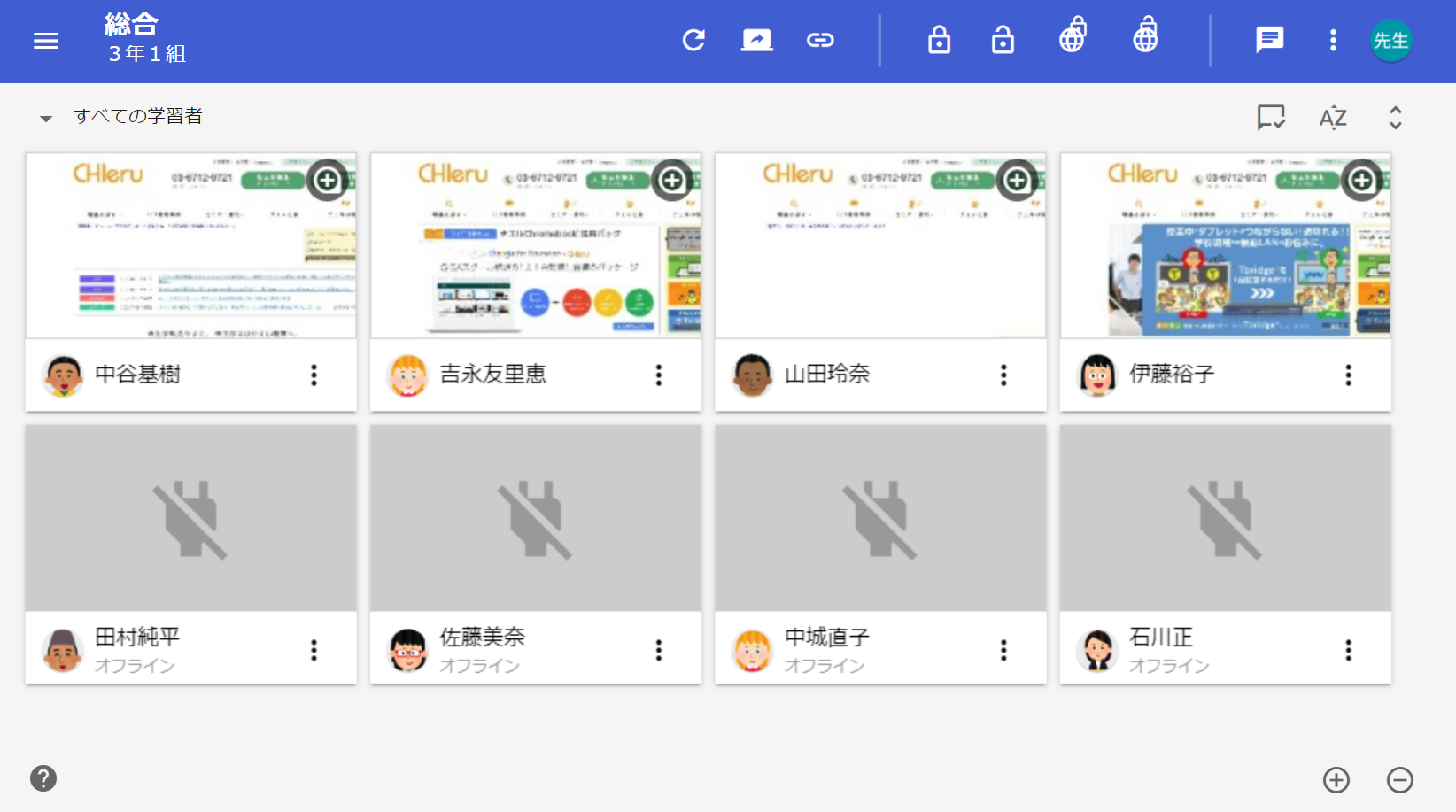 学習者カードの選択
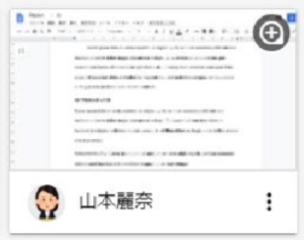 学習者を選択するには、下記の方法があります。選択状態の学習者カードには青い色がつきます。
Ctrl キーを押しながら
とびとびにクリック
カードの上で
クリック
ドラッグして囲む
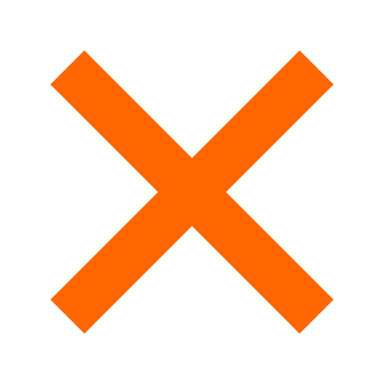 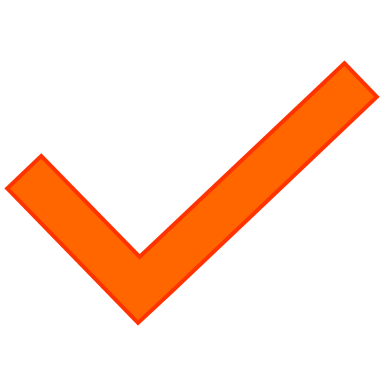 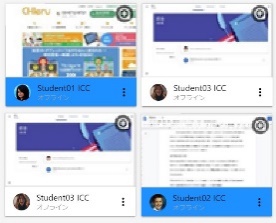 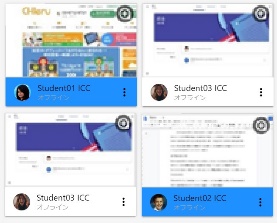 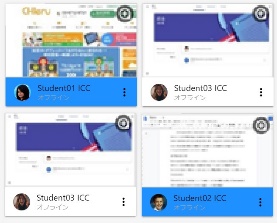 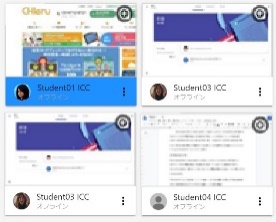 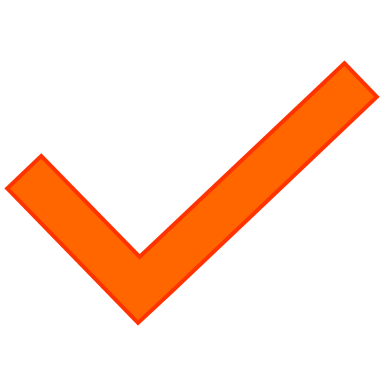 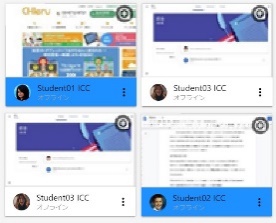 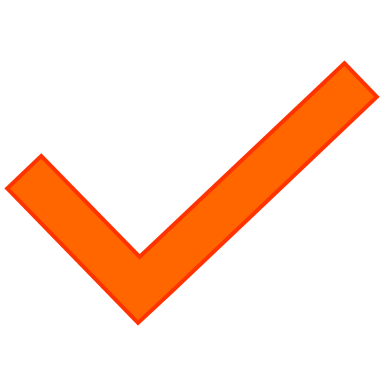 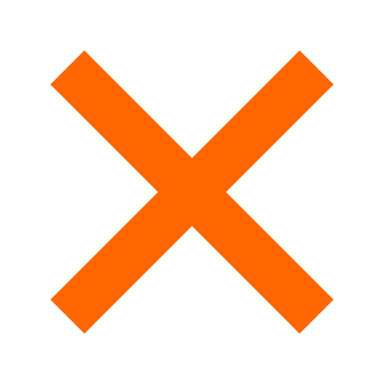 8
学習者との再接続
クラス開始後に、学習者が自動的に接続せずにオフライン状態になっている場合は、［再接続］アイコンから再接続を実行してください
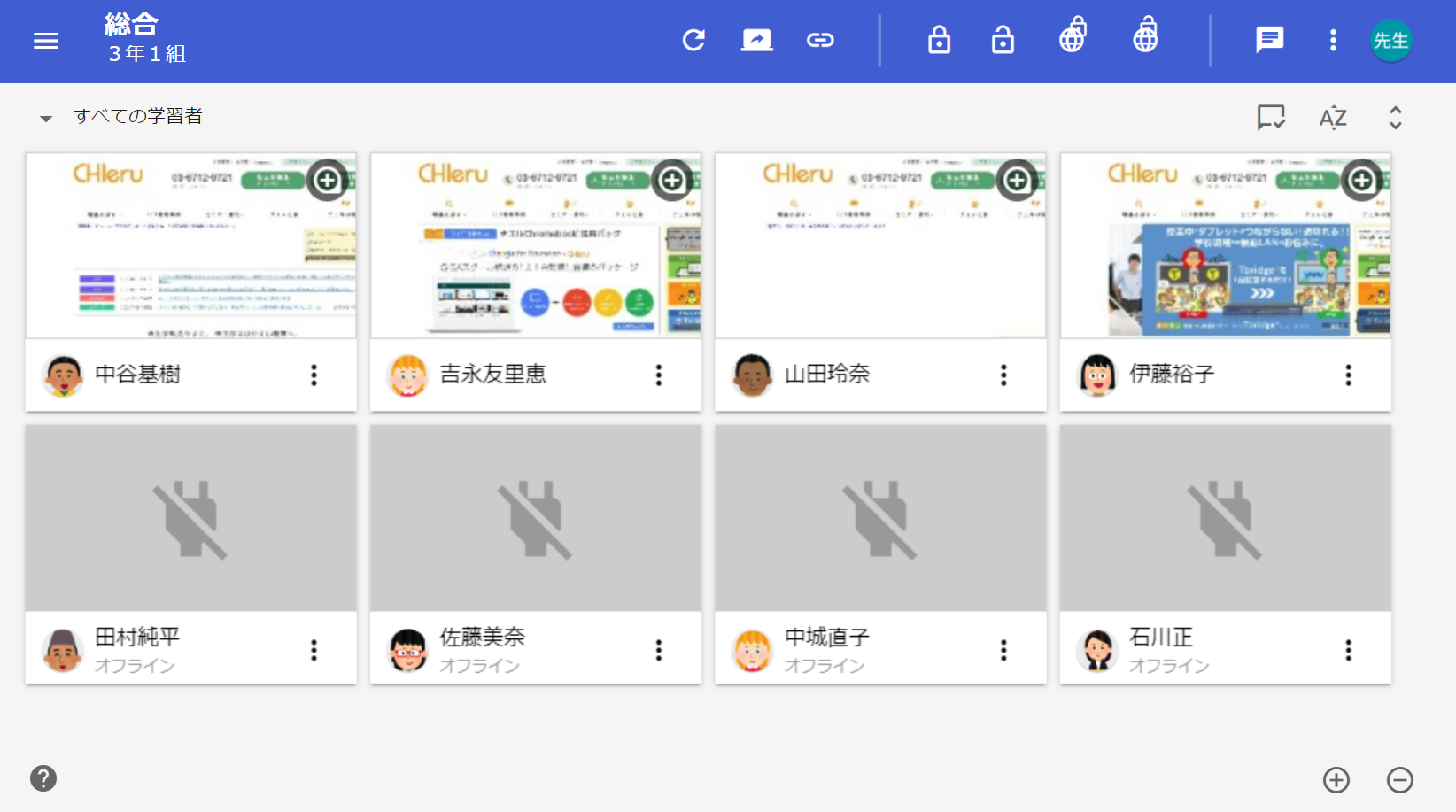 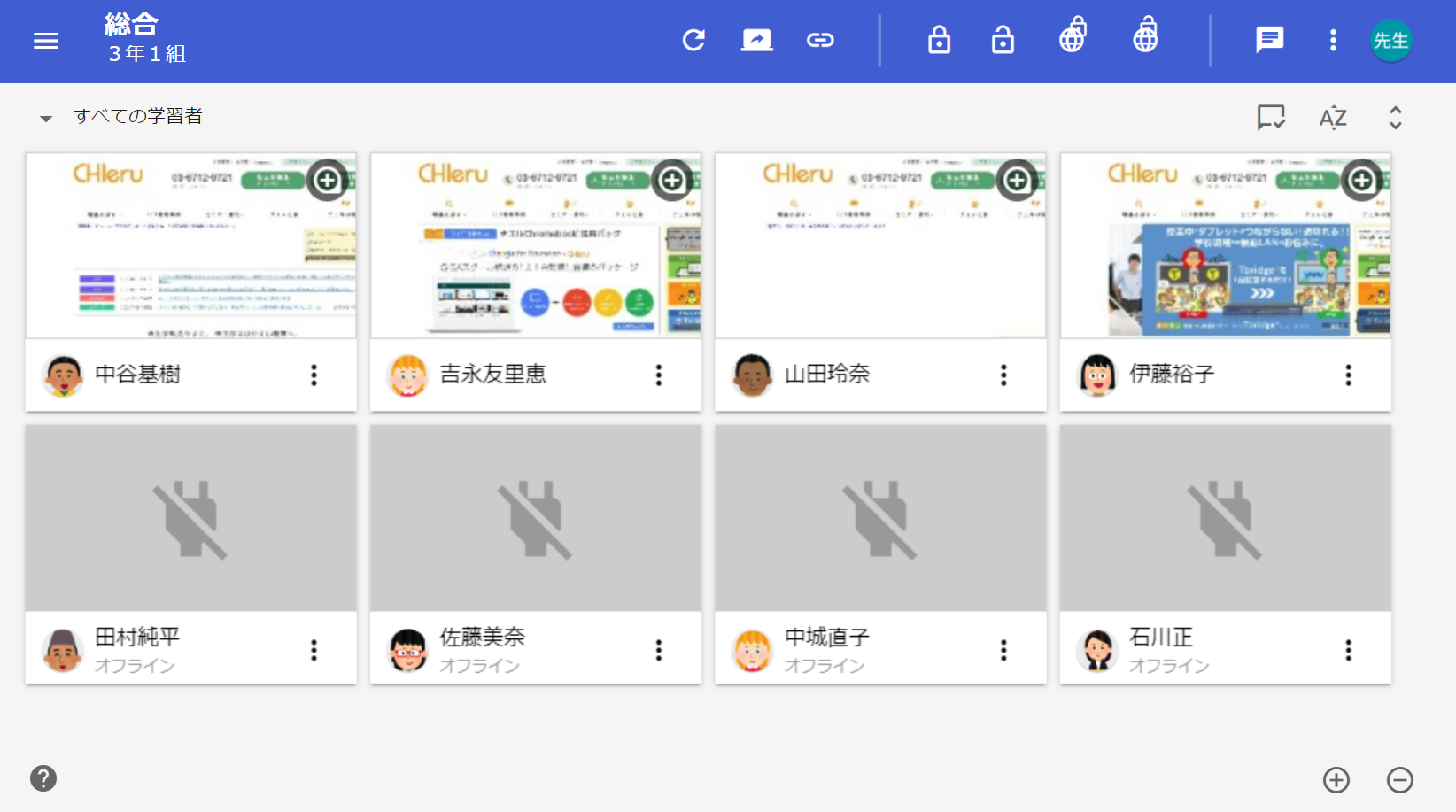 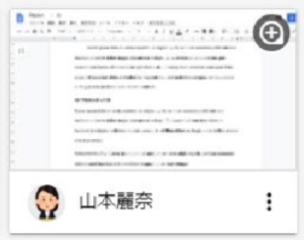 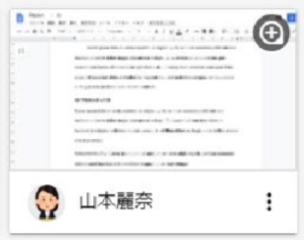 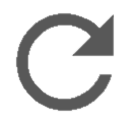 1
2
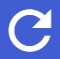 学習者カードの表示
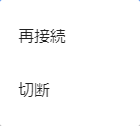 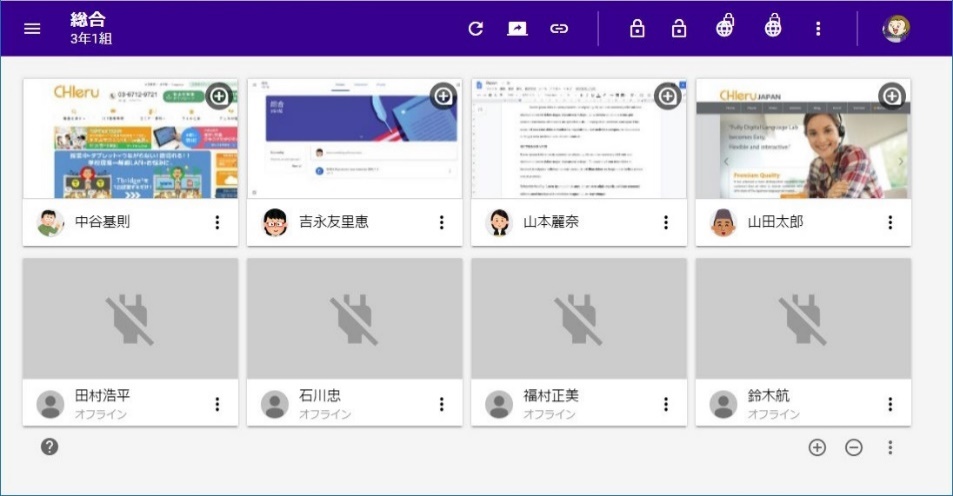 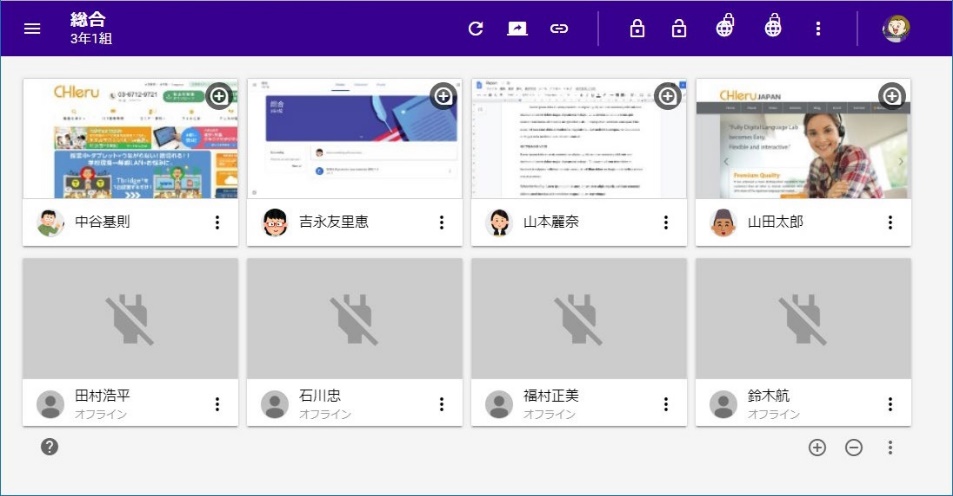 クラスに接続している状態
オフライン状態
9
学習者の表示切替
クラスに表示されている学習者カードの表示を「出席者のみ」などに切り替えることができます。また、学習者カードの並び順も変更することができます。
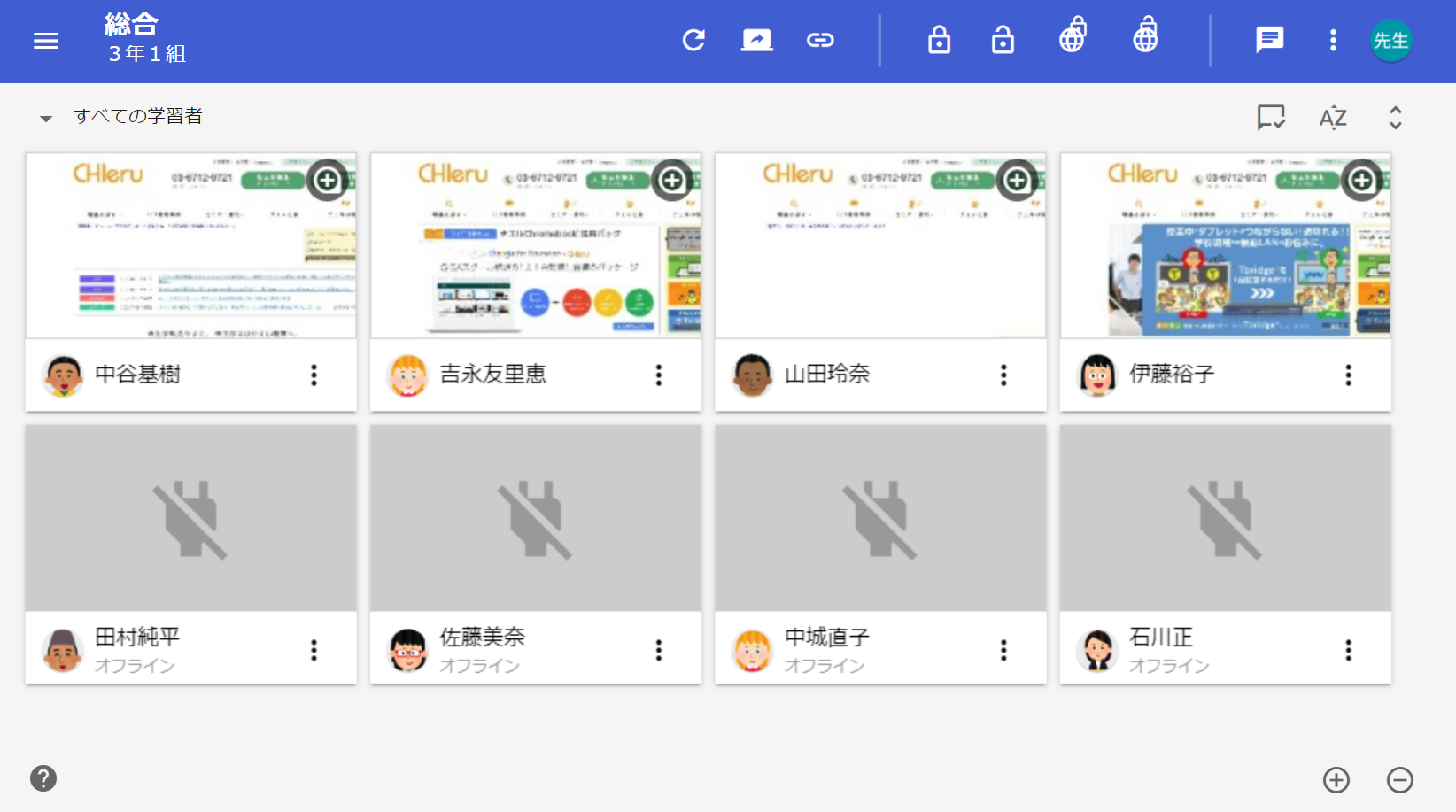 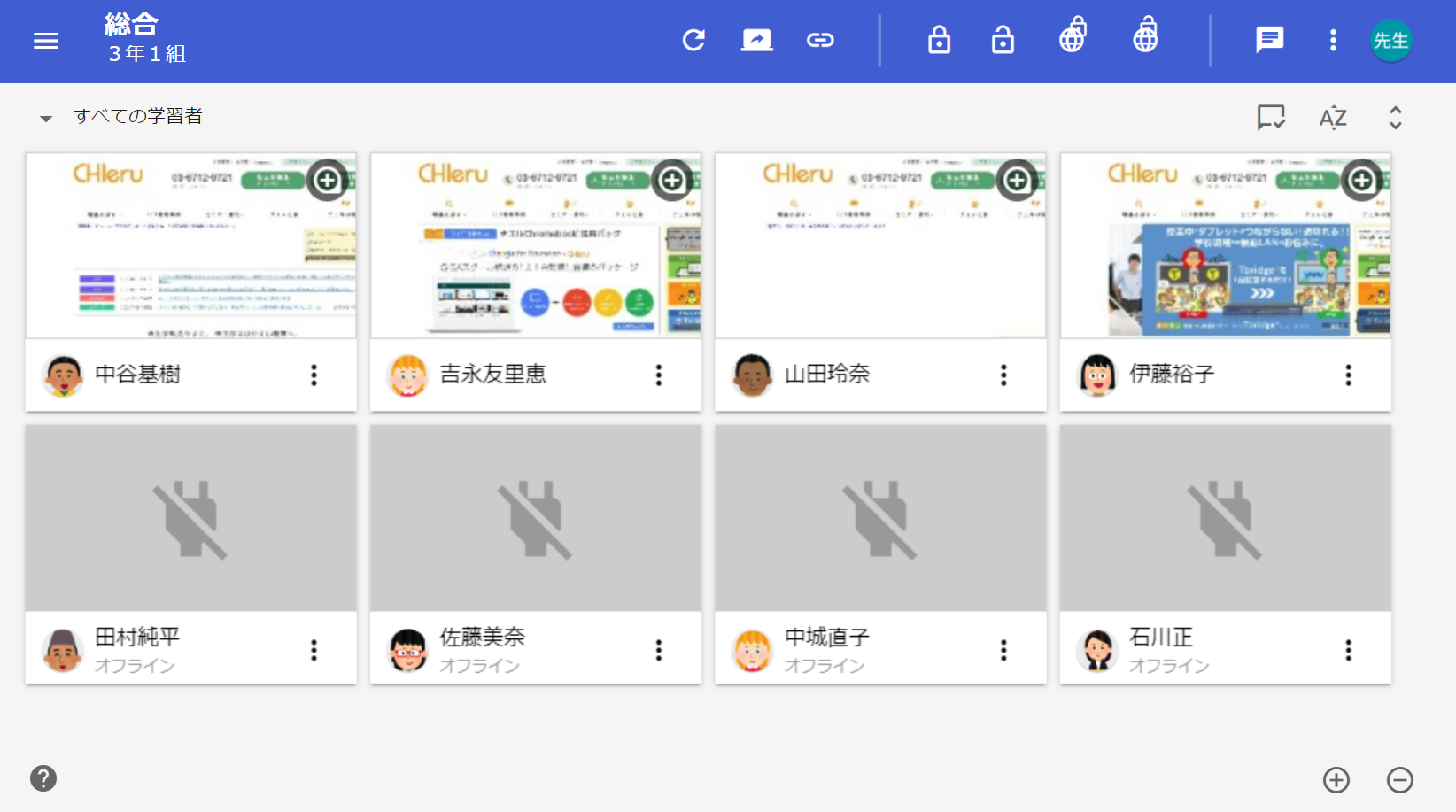 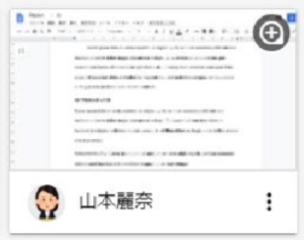 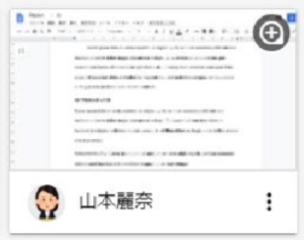 学習者の表示を切り替える
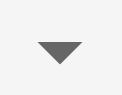 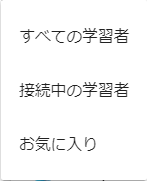 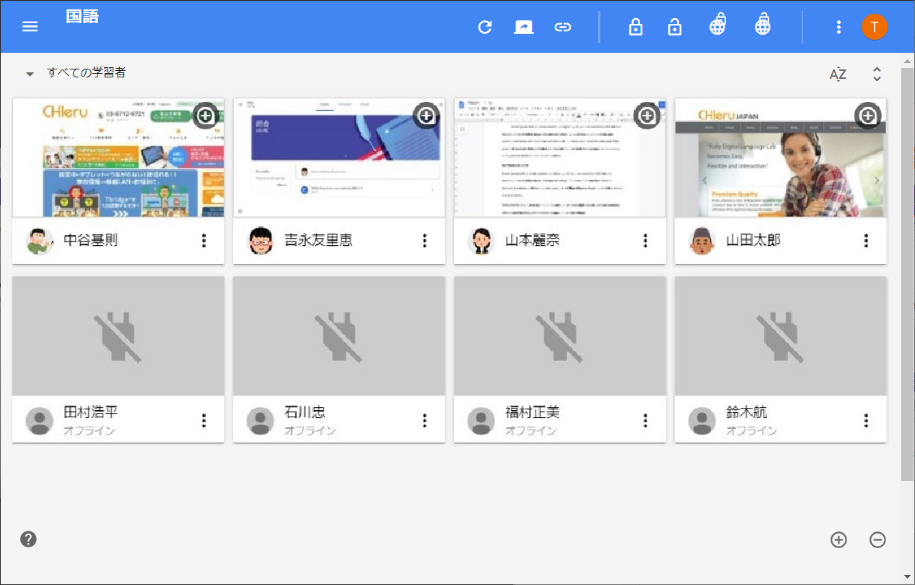 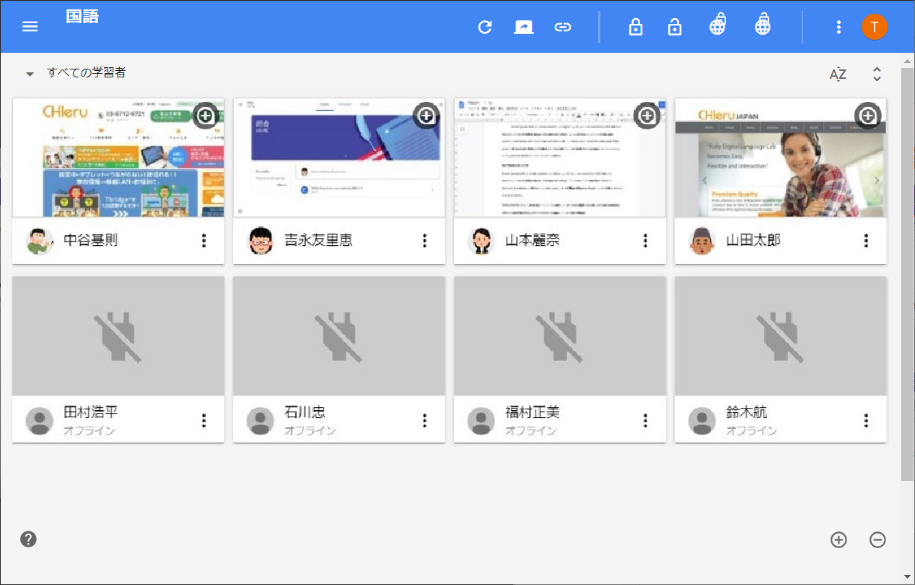 学習者の並び順を変更する
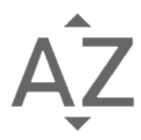 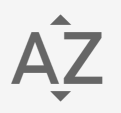 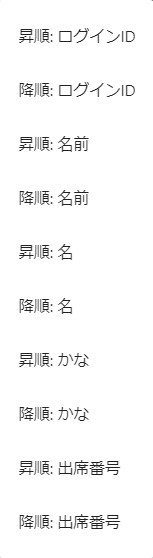 ドラッグ アンド ドロップ
10
学習者を一時除外する
クラスの中から対象の学習者を、先生の操作の対象外にすることができます。
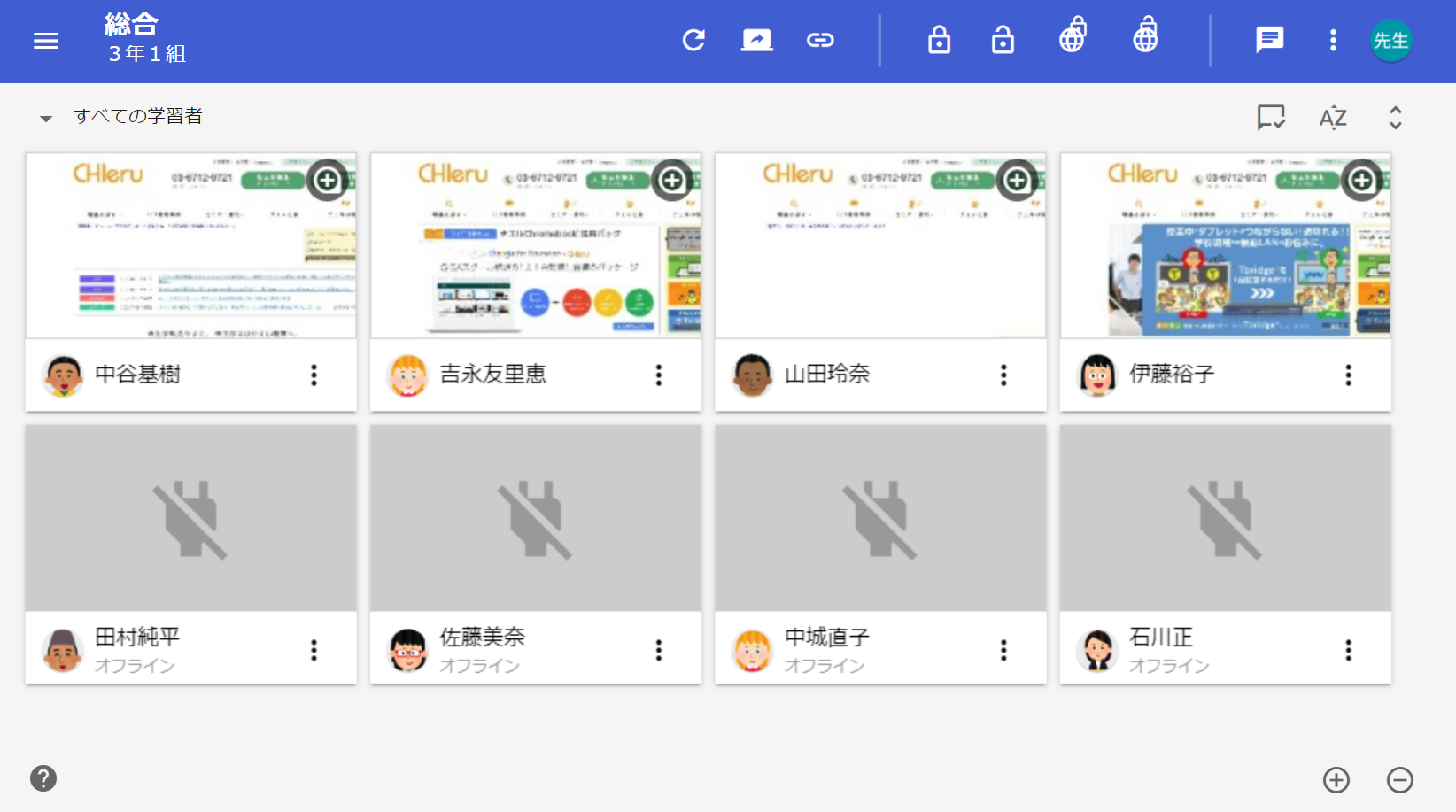 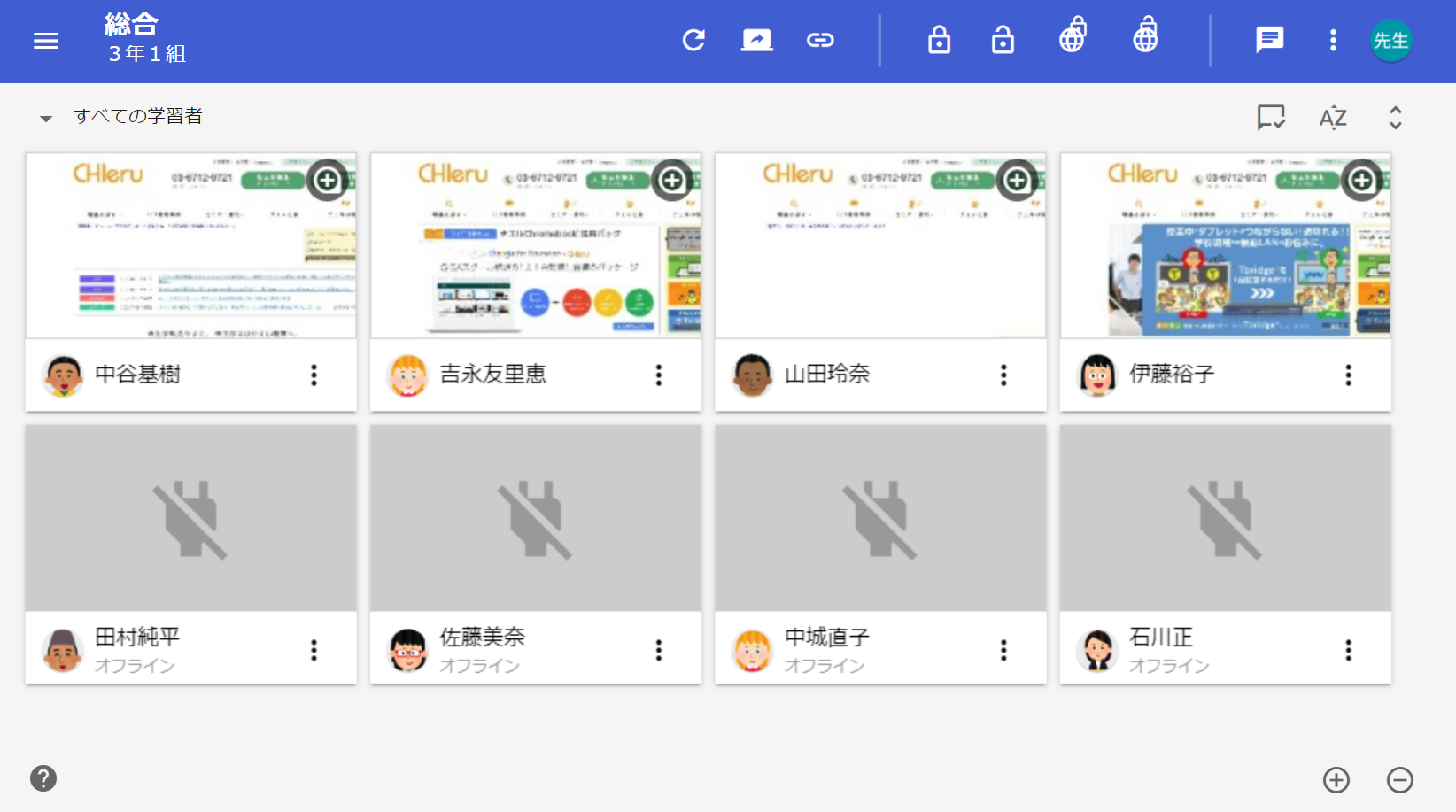 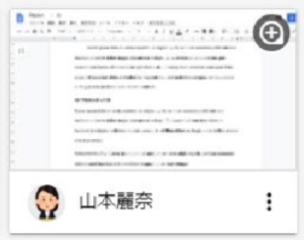 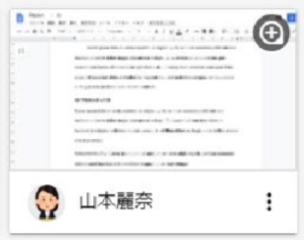 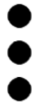 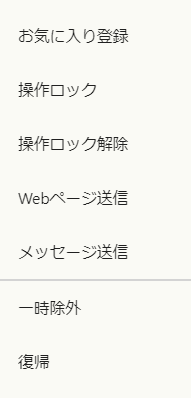 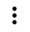 1
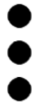 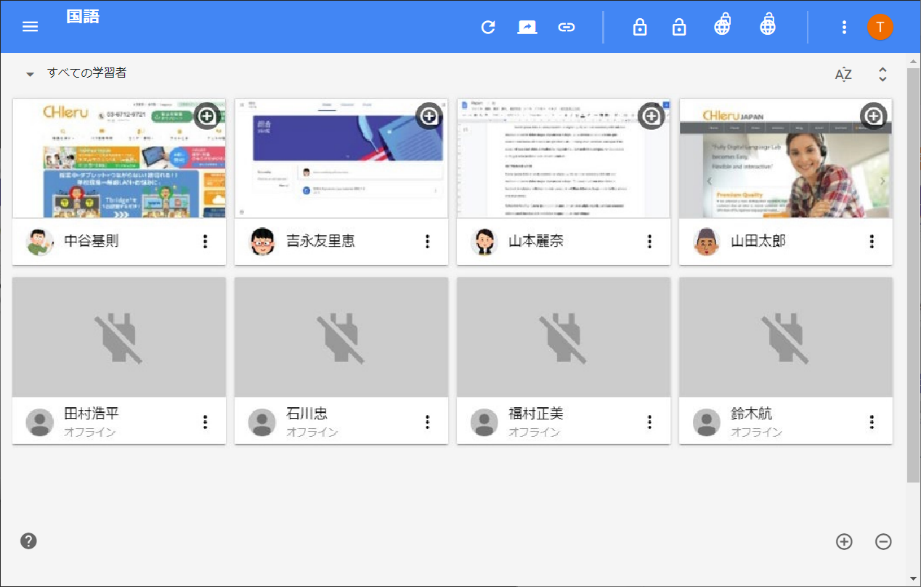 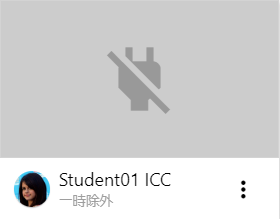 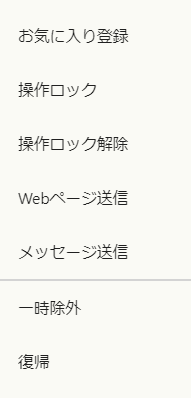 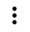 2
一時除外の状態
11
学習者が閲覧中の Web ページ情報を確認する
学習者が Chrome ブラウザ で閲覧中の Web ページ情報を学習者カードに表示することができます。
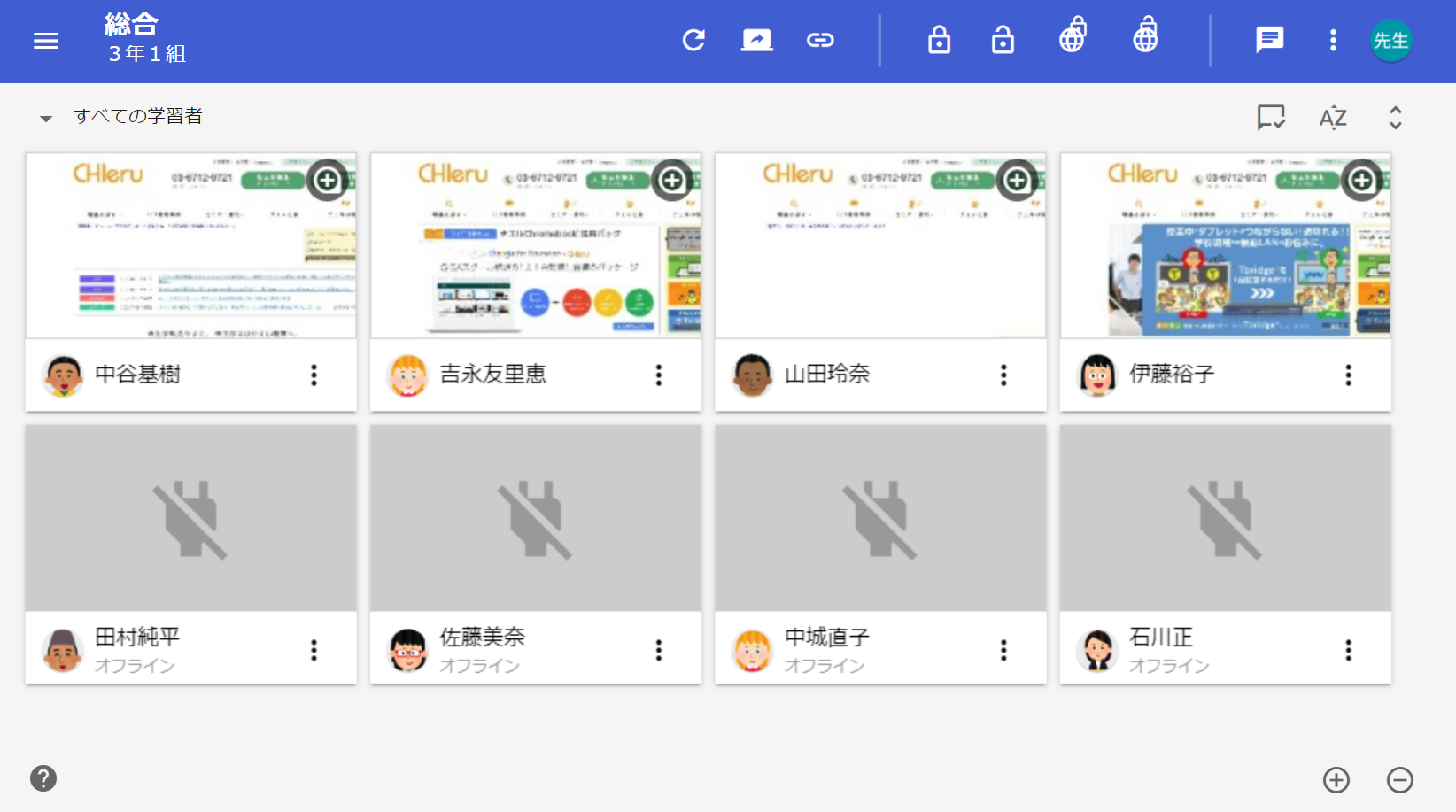 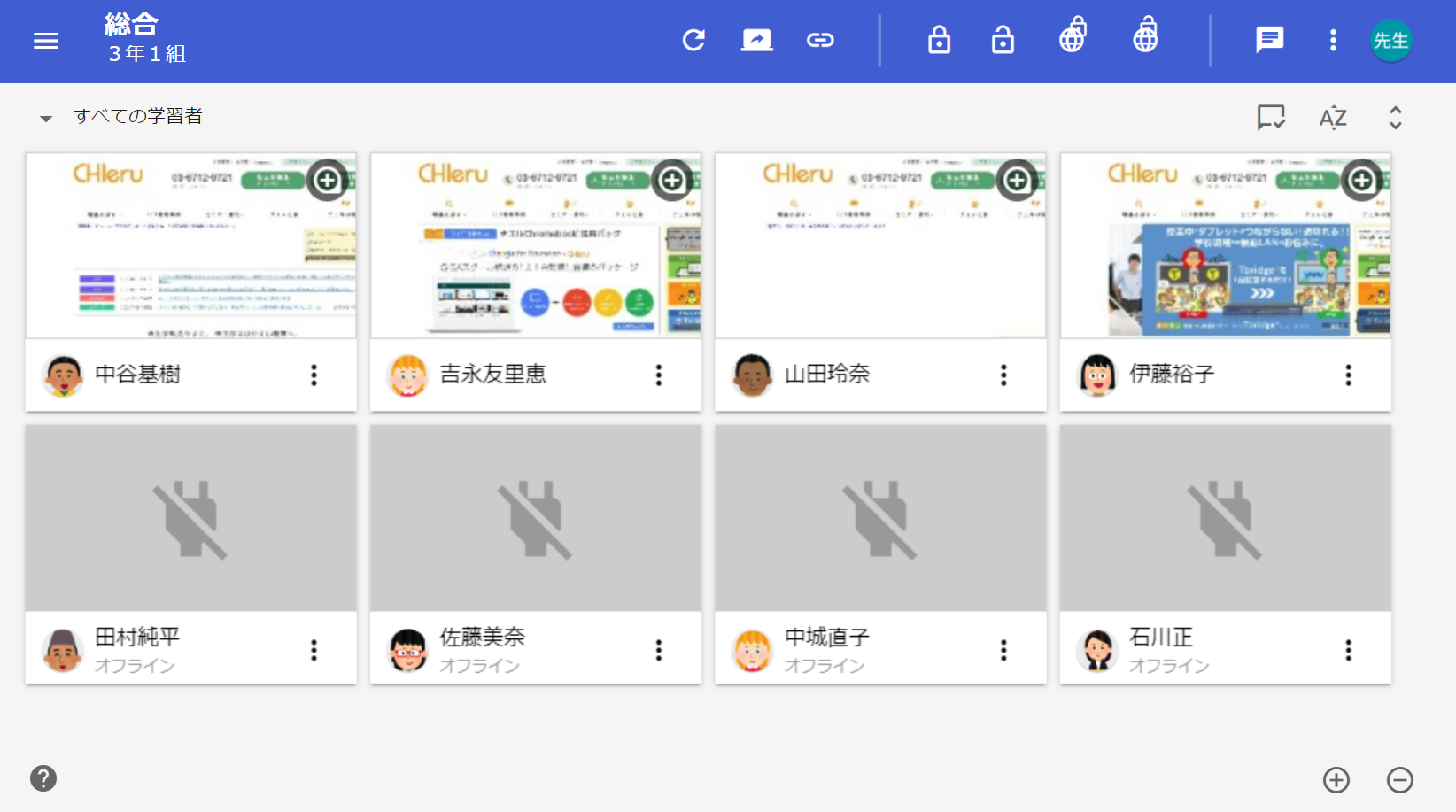 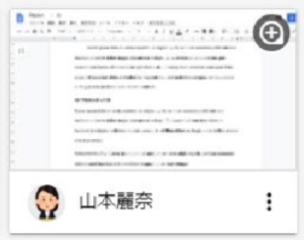 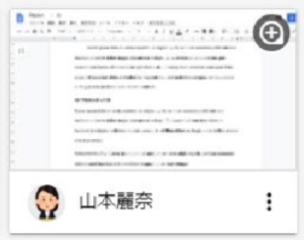 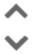 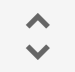 1
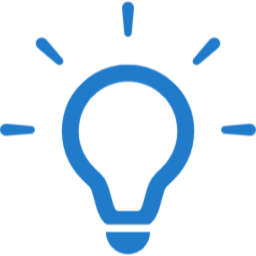 ポイント
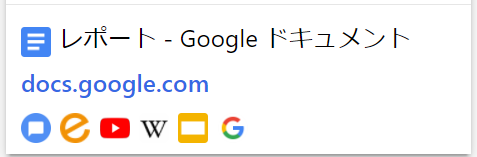 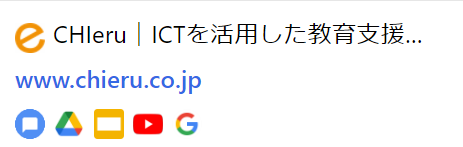 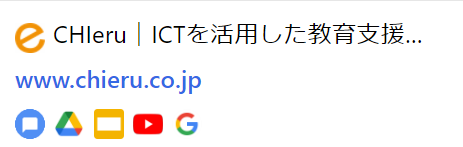 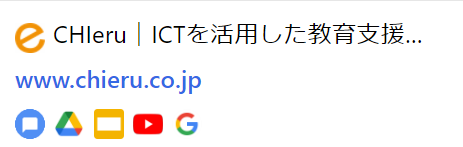 Google Classroom で学習者に共有した各種ファイルを開いた場合は、学習者と協働編集をすることができます。
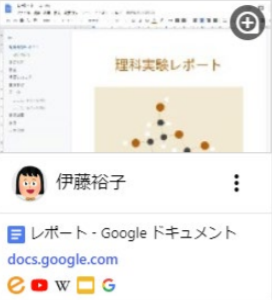 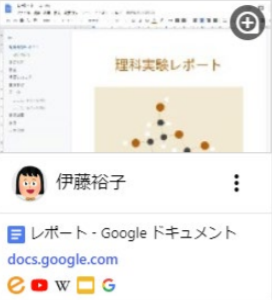 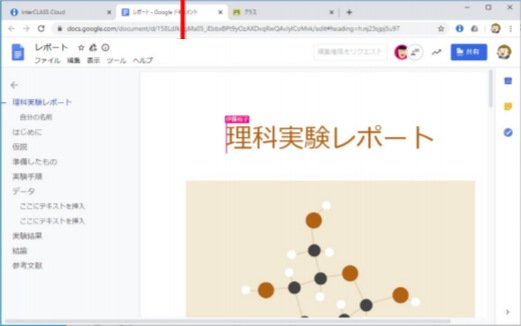 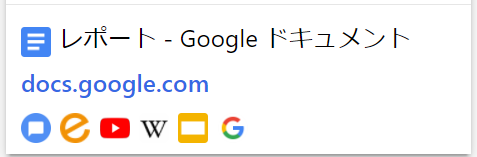 Chromeブラウザ で開いているWeb ページのアイコン
2
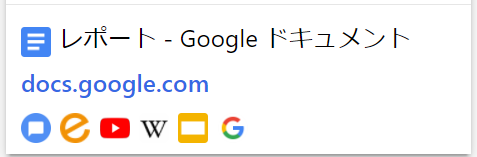 12
学習者画面のモニタ
学習者画面を拡大表示してモニタリングすることができます。
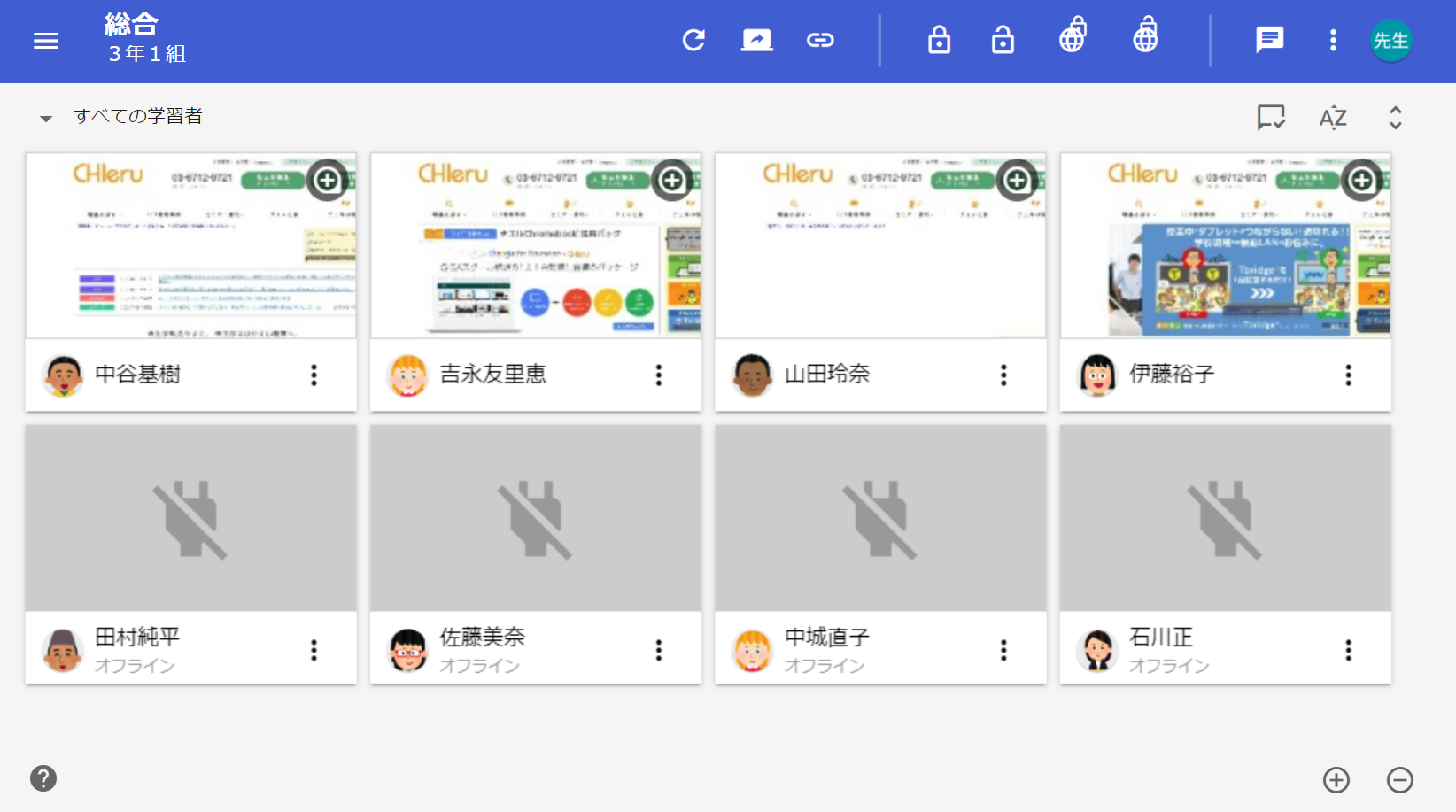 1
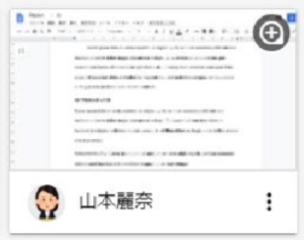 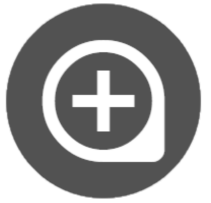 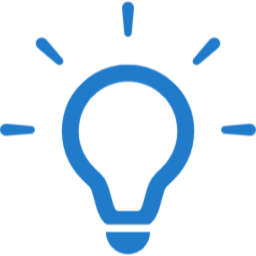 ポイント
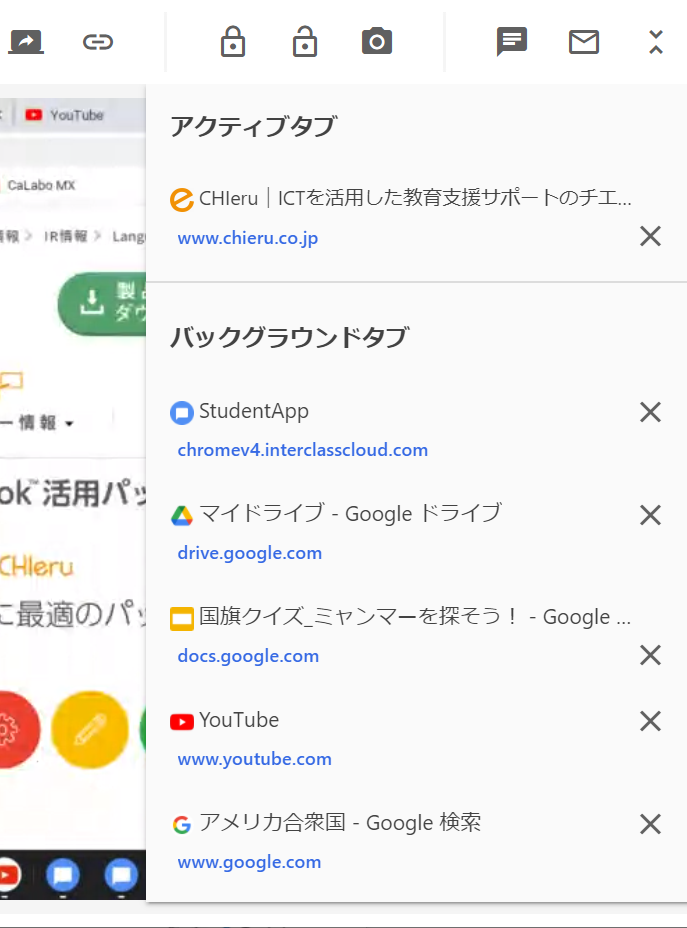 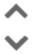 モニタ中に          をクリックすると、より詳しい Web ページの情報を確認することができます。


※［ × ］をクリックすることで、学習者が閲覧している Webページを閉じることができます。
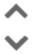 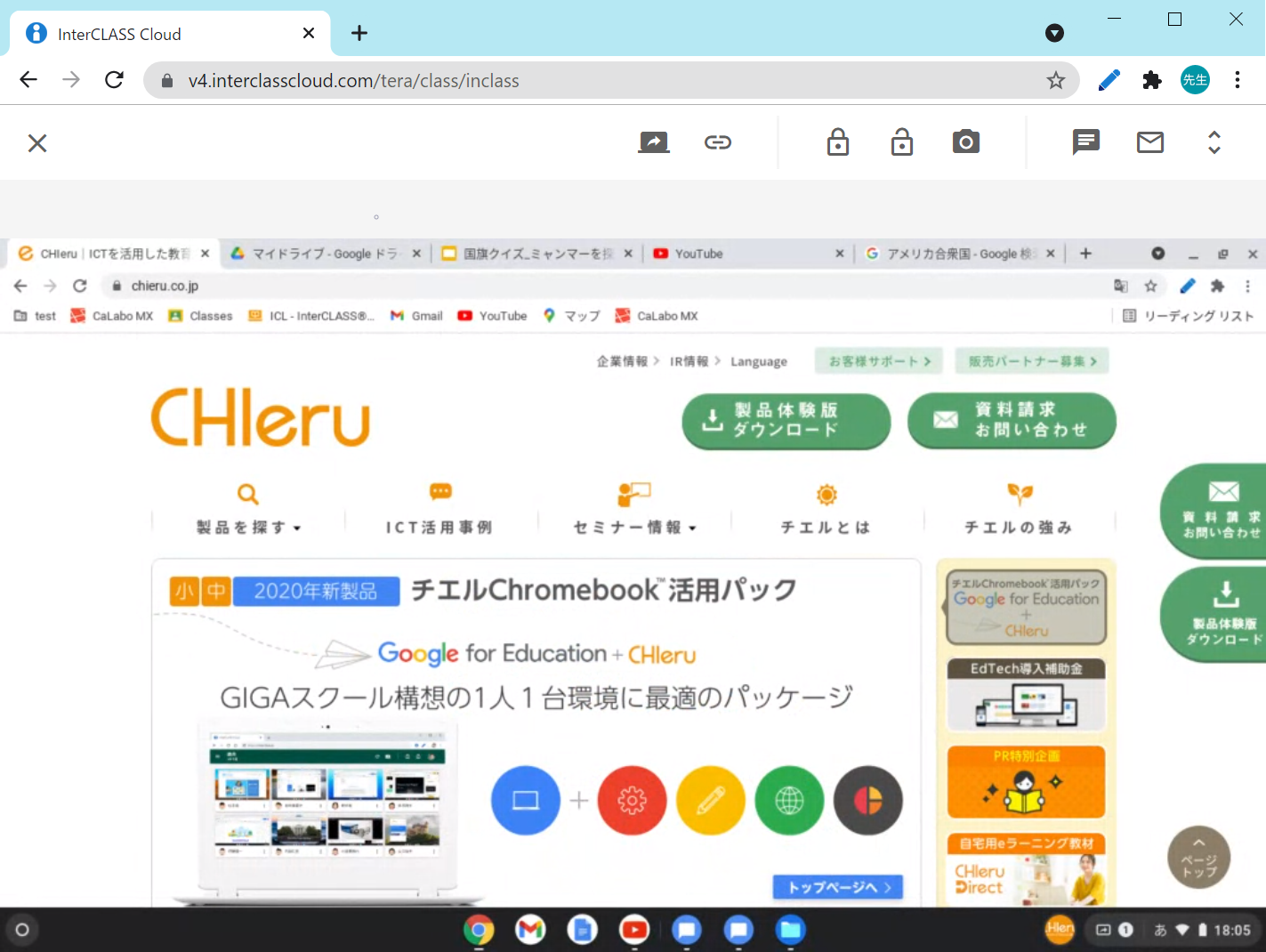 2
※
13
学習者画面の比較表示
学習者を２～６人選び、画面を並べて、先生の画面に表示することができます。他の学習者の考え方や表現の違いを比較して見せることができます。
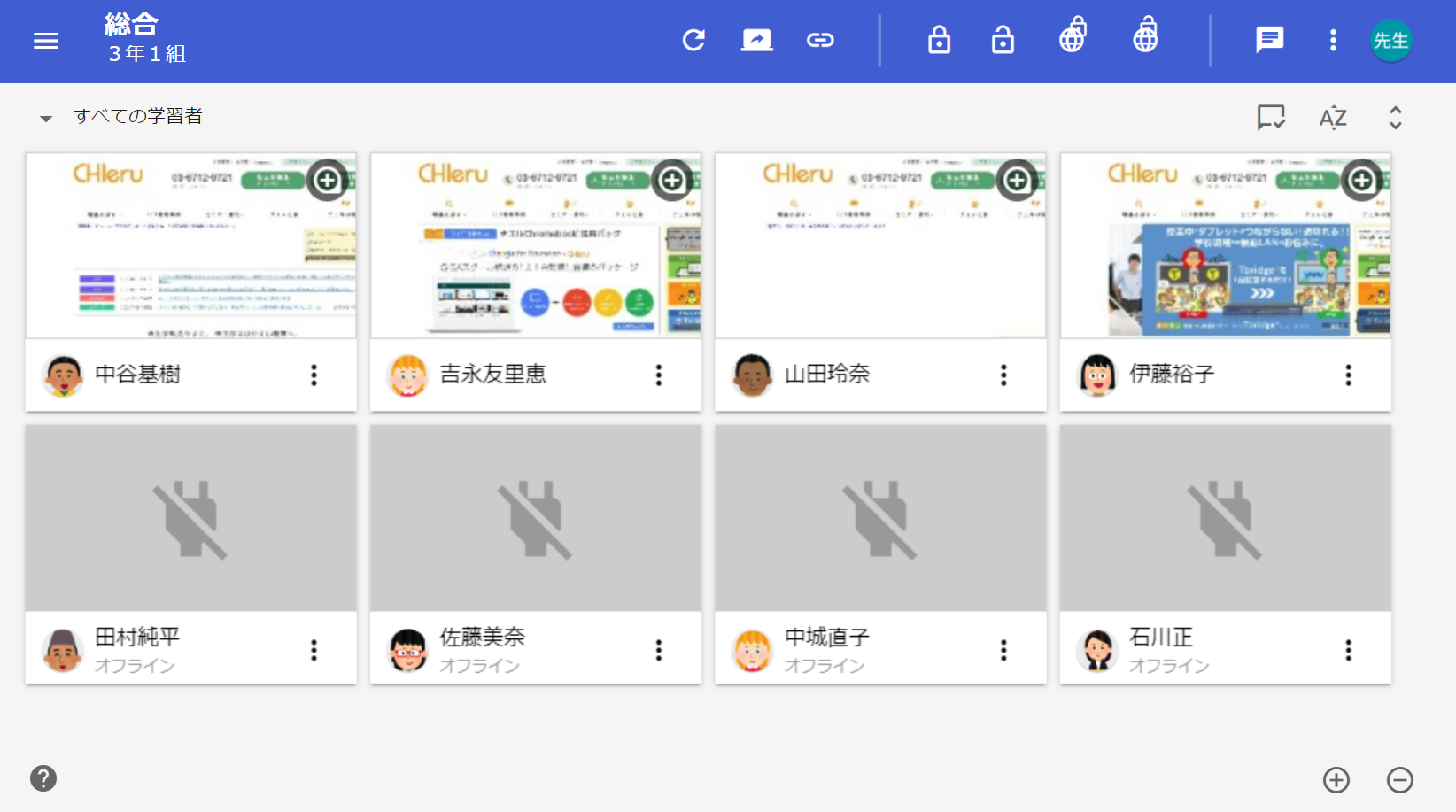 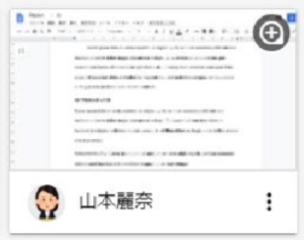 1
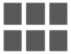 2
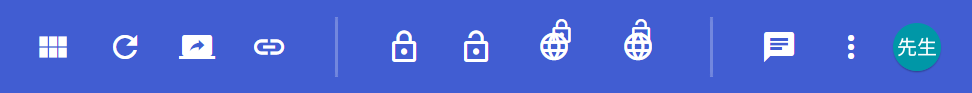 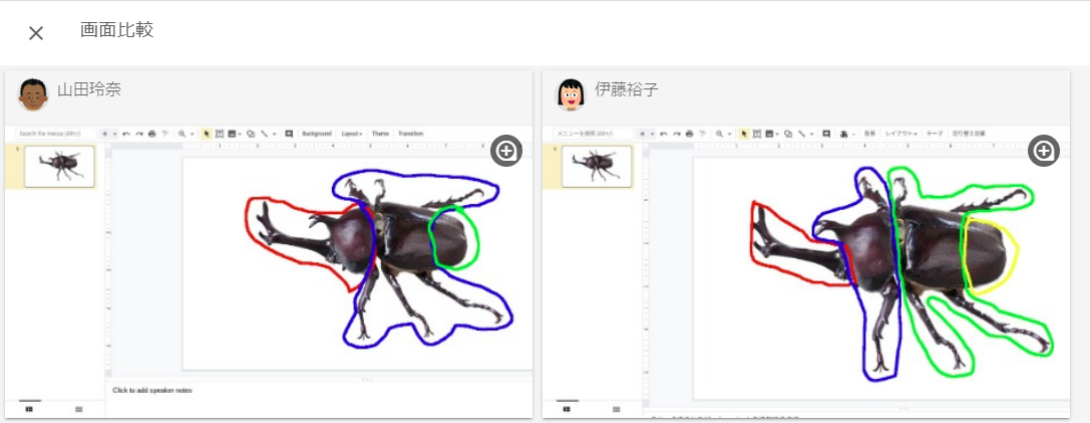 3
Image©️カブトムシの成虫
14
先生のPC画面を送信する
先生の PC の画面を、学習者の Chromebook 画面に表示させることができます。
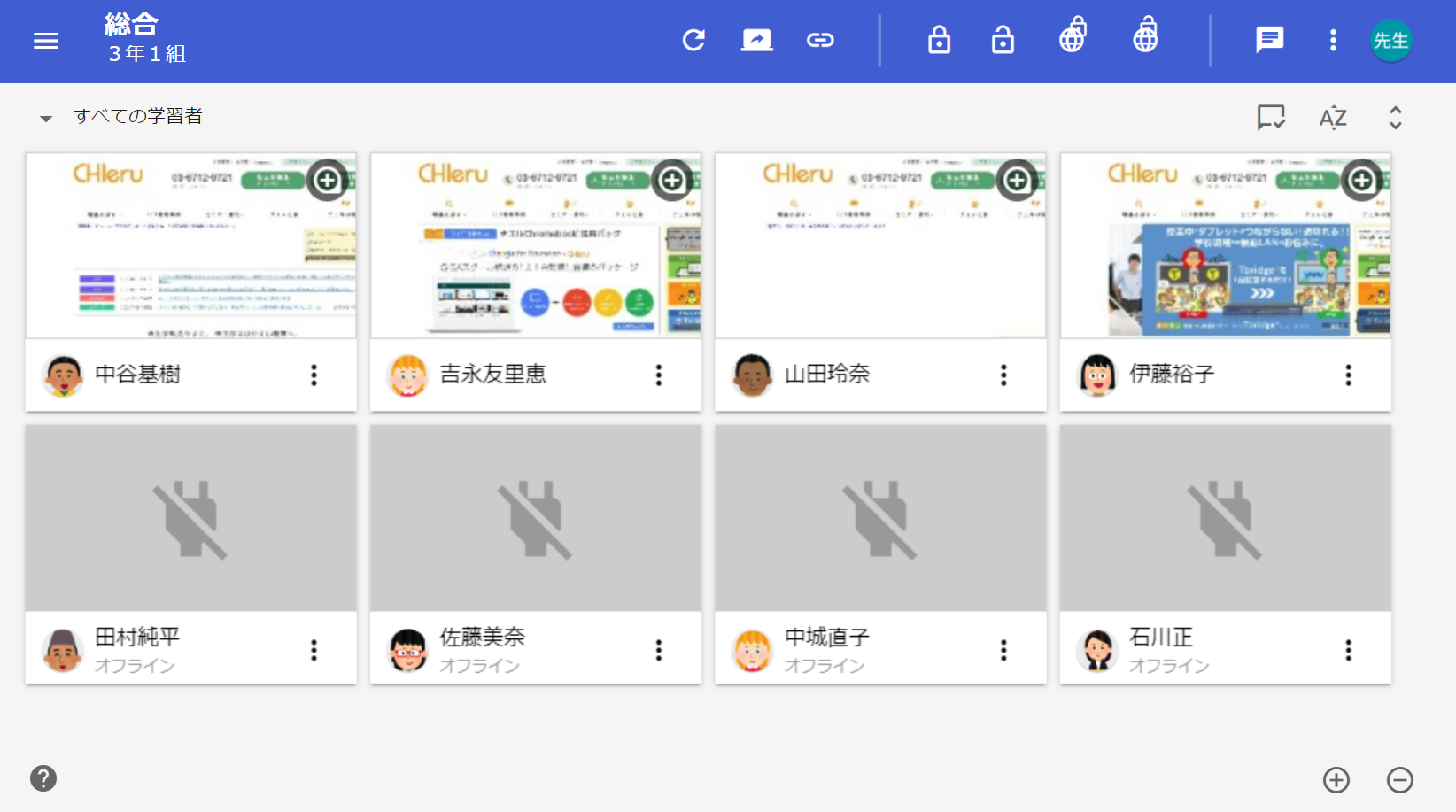 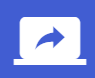 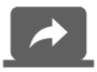 1
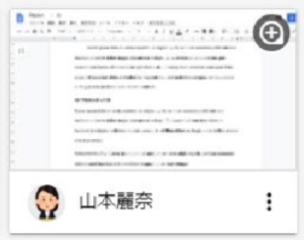 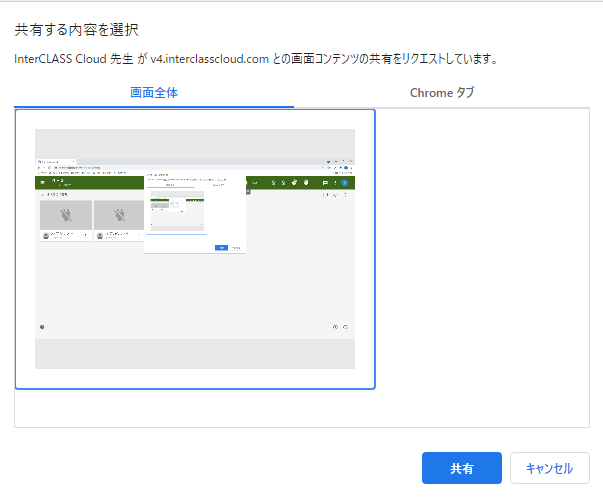 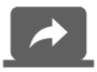 2
3
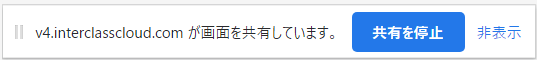 15
学習者の画面を送信（発表）する
学習者画面をほかの学習者の画面に共有して、発表を支援することができます。
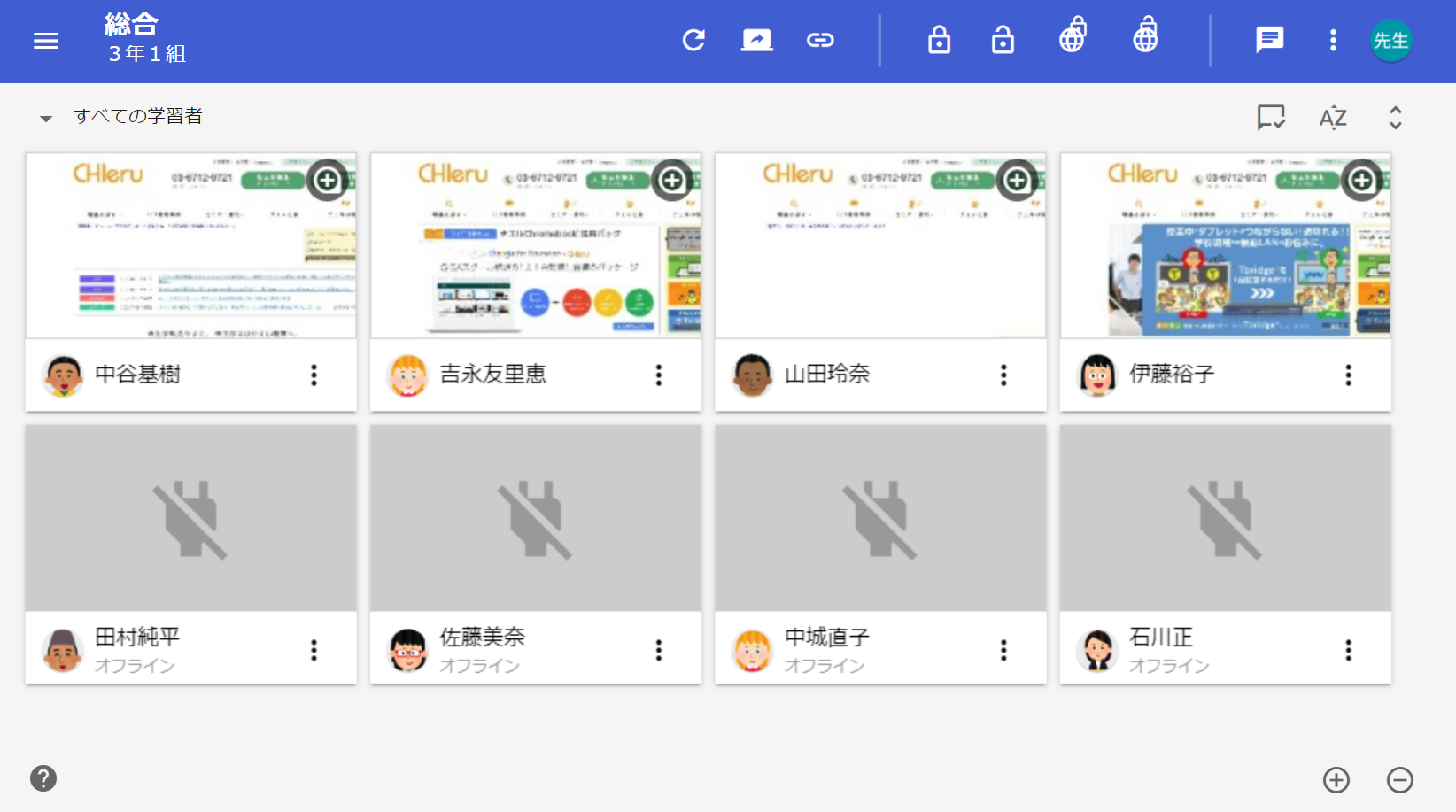 1
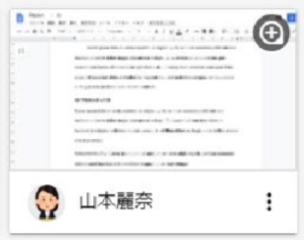 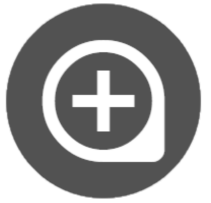 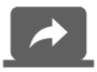 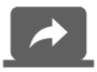 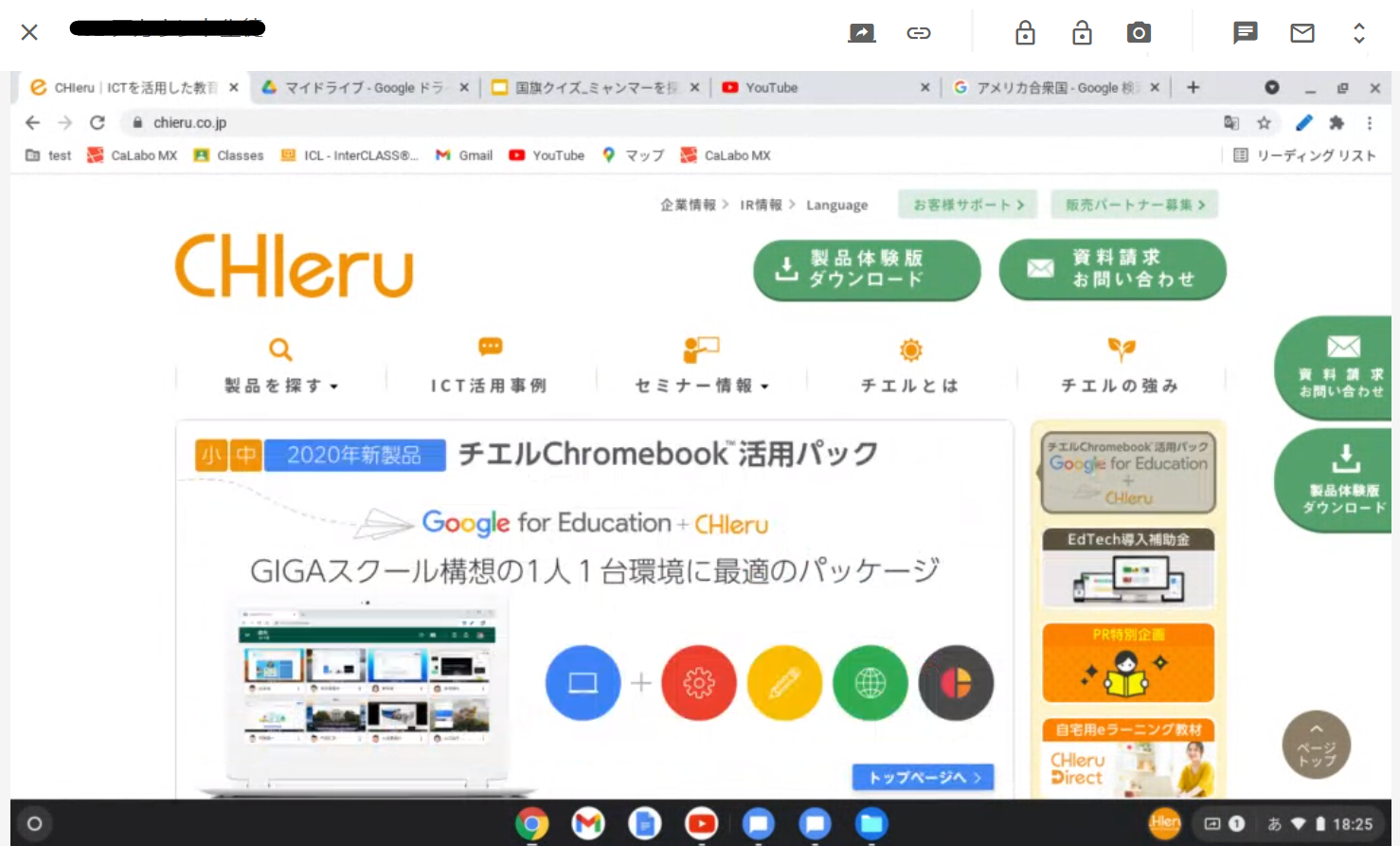 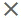 2
3
16
Webページを送信する
学習者の Chromebook に、Web サイトを開いた状態で共有することができます。
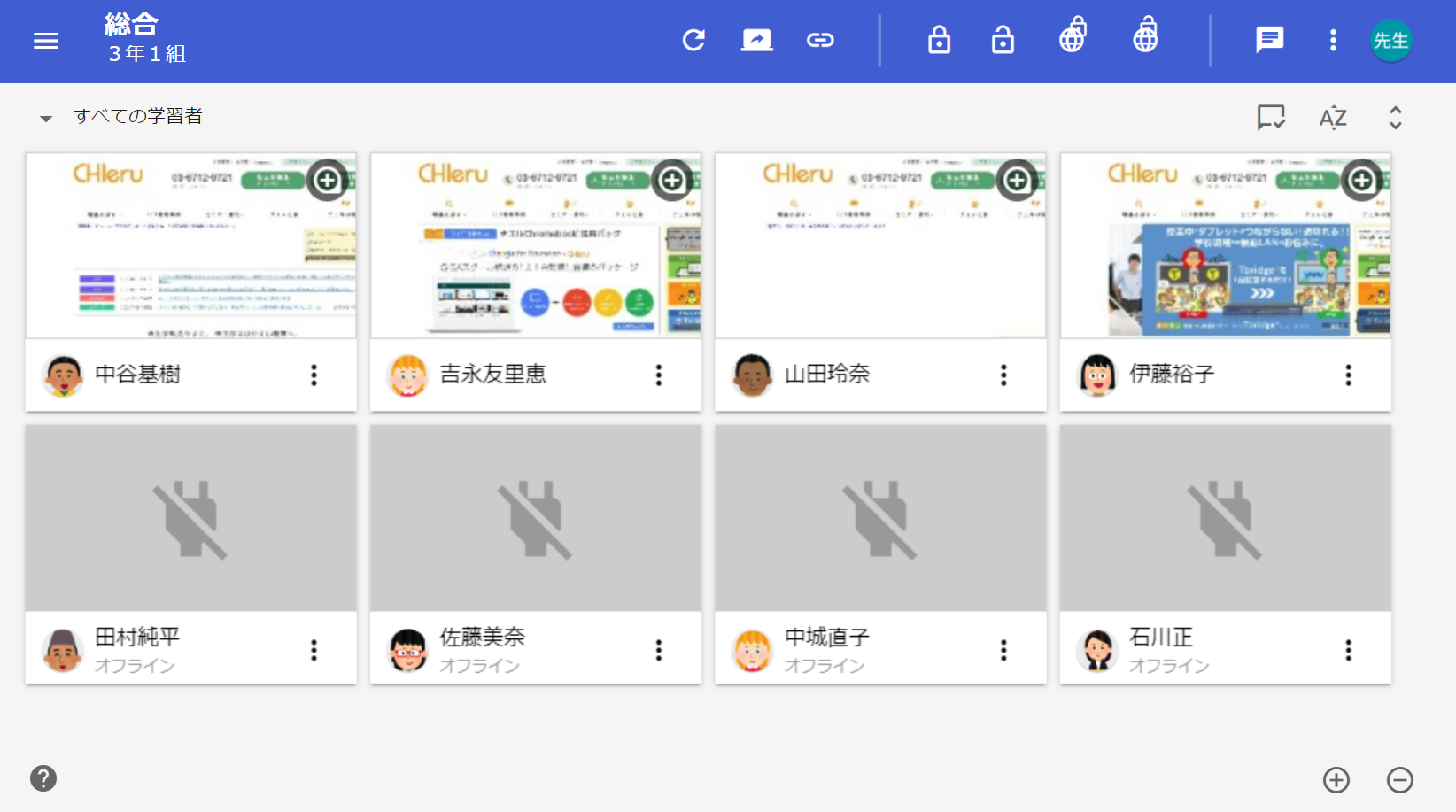 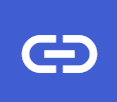 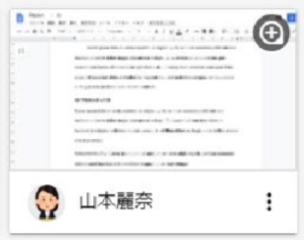 1
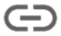 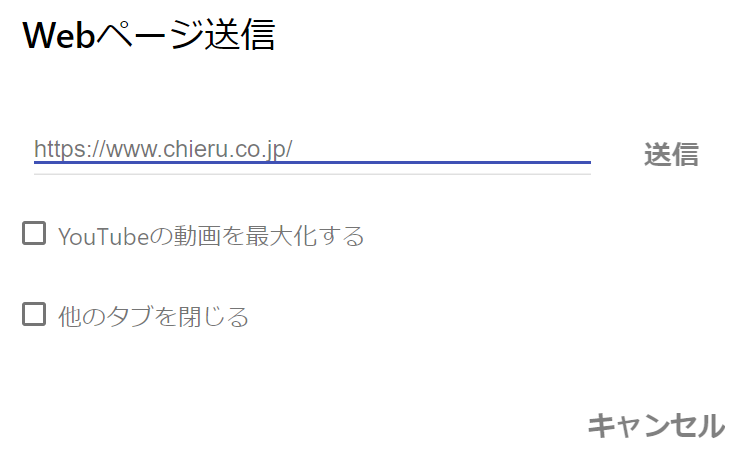 2
※
17
操作ロックする
学習者の Chromebook の操作をロックできます。
1
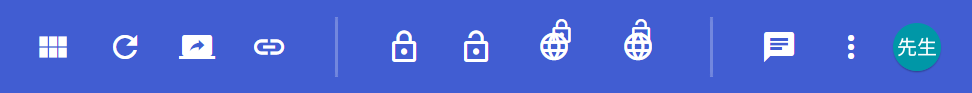 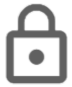 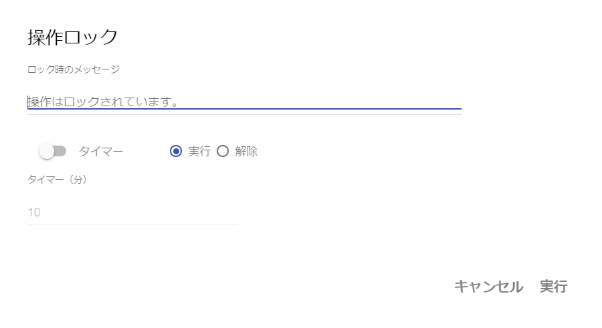 2
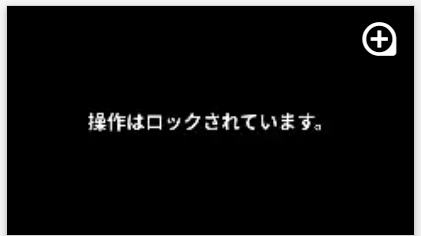 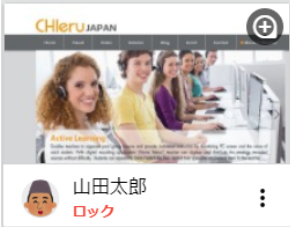 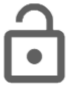 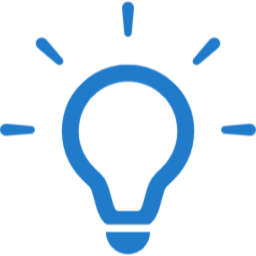 ポイント
特定の学習者を選択（ P.8参照 ）し、これらの操作を行うと、選択した学習者にのみ 操作ロックを行うことができます。解除も同様です。
3
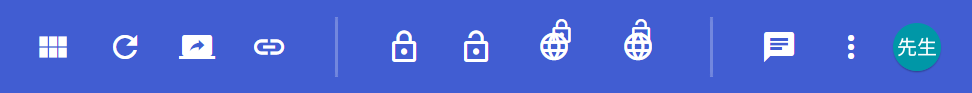 18
タイマー機能を使って操作ロックする
学習者の Chromebook の操作を、タイマー機能をつけてロックできます。
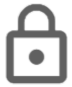 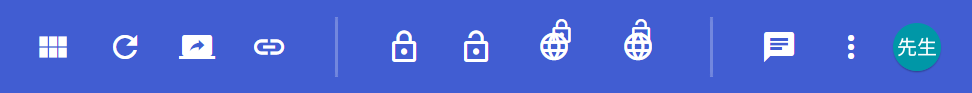 1
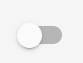 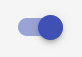 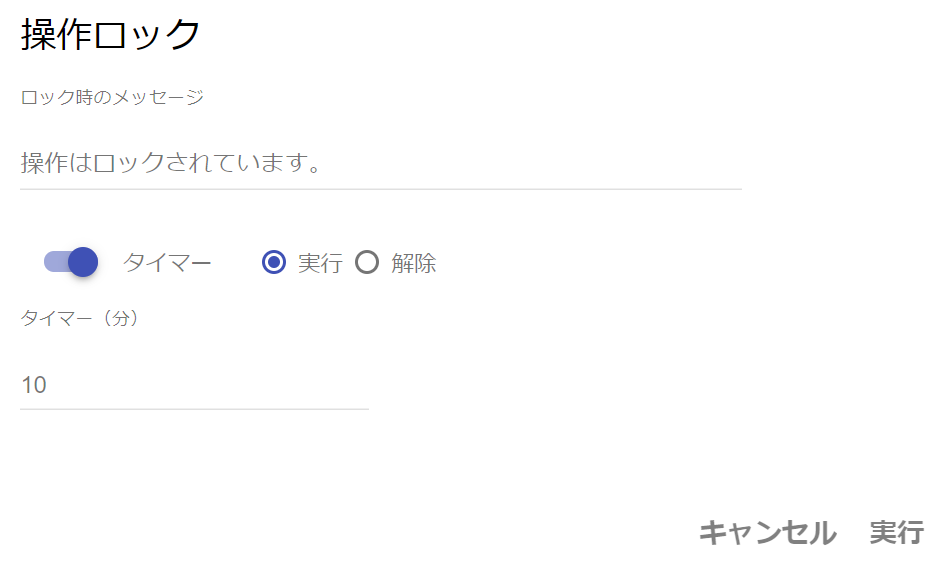 2
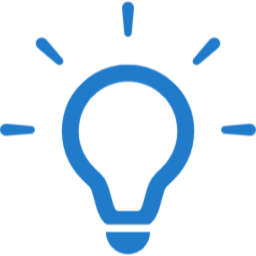 ポイント
例）5分でタイマーを設定した場合、

◎実行：5分後に画面ロックが実行されます。画面右上の、
　　　　　アイコンのクリックでロックが解除されます。

◎解除：5分間画面ロックがされ、5分後に解除されます。
3
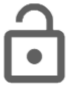 19
Webアクセスを制限する
授業中に学習者がアクセスできる Web サイトを制限できます。
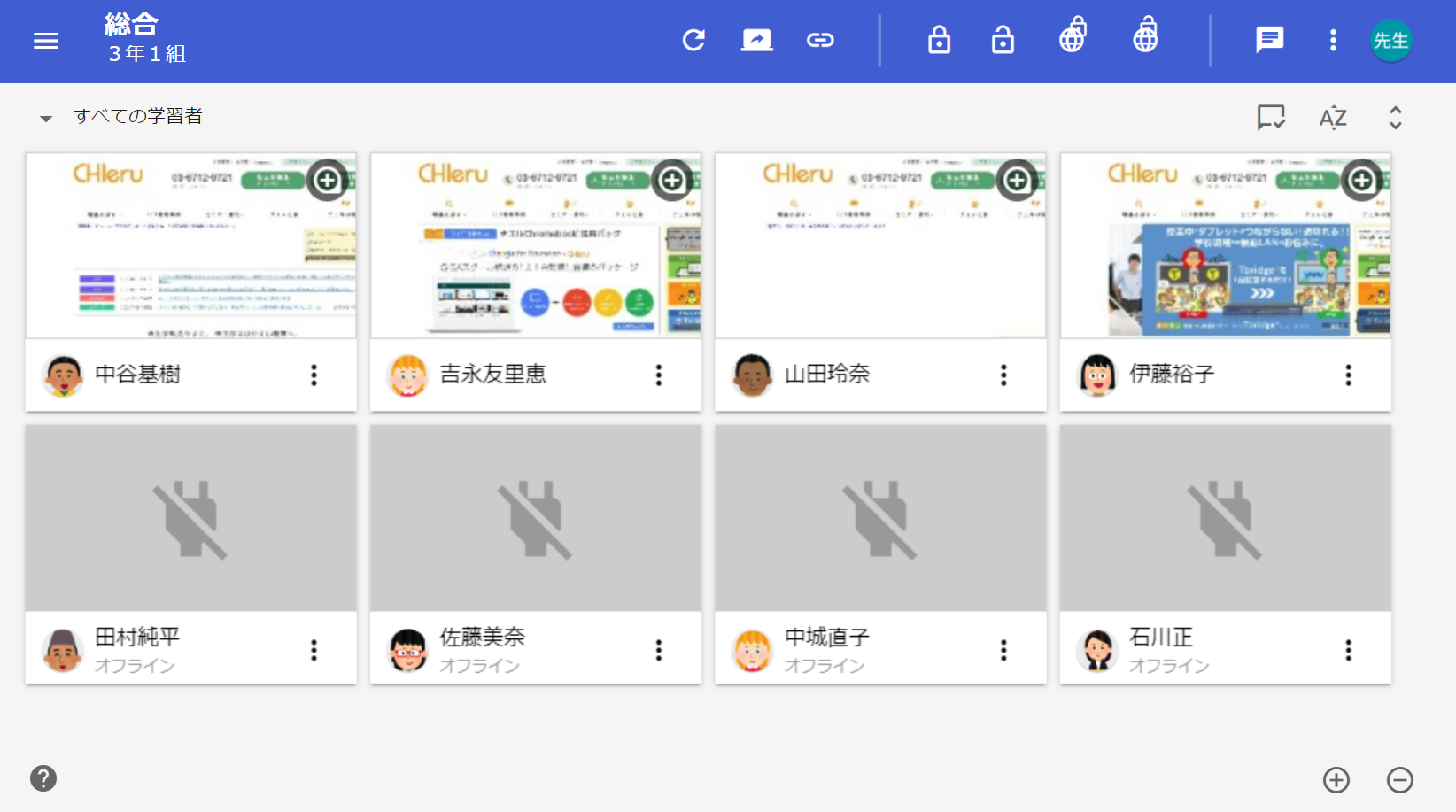 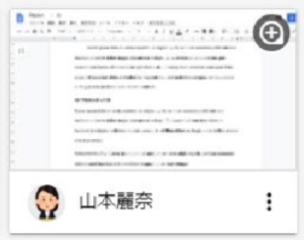 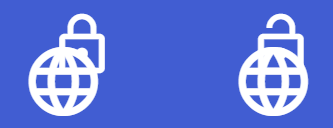 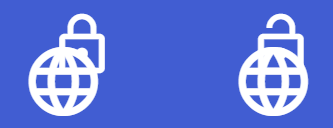 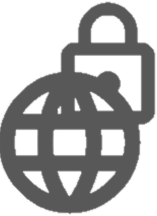 1
3
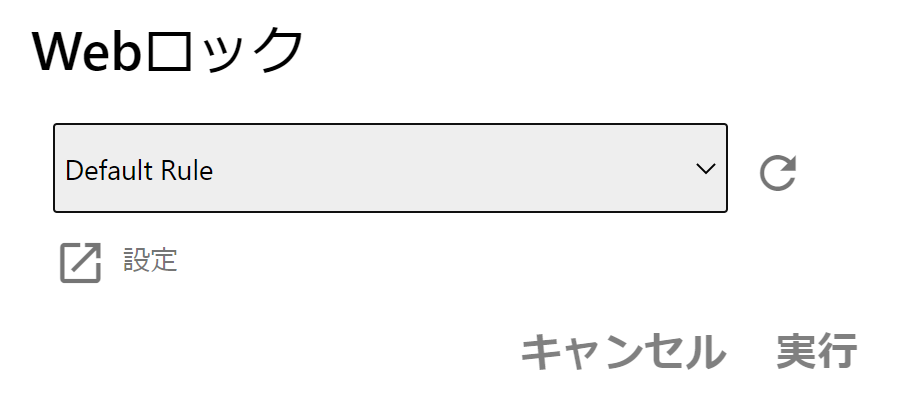 2
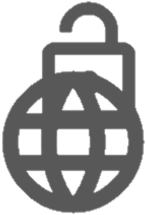 20
Webアクセス制限のリストを作成する
Web ロックで制限する Web サイトは、あらかじめ［設定］から、閲覧許可・禁止の URL キーワードを指定する必要があります。
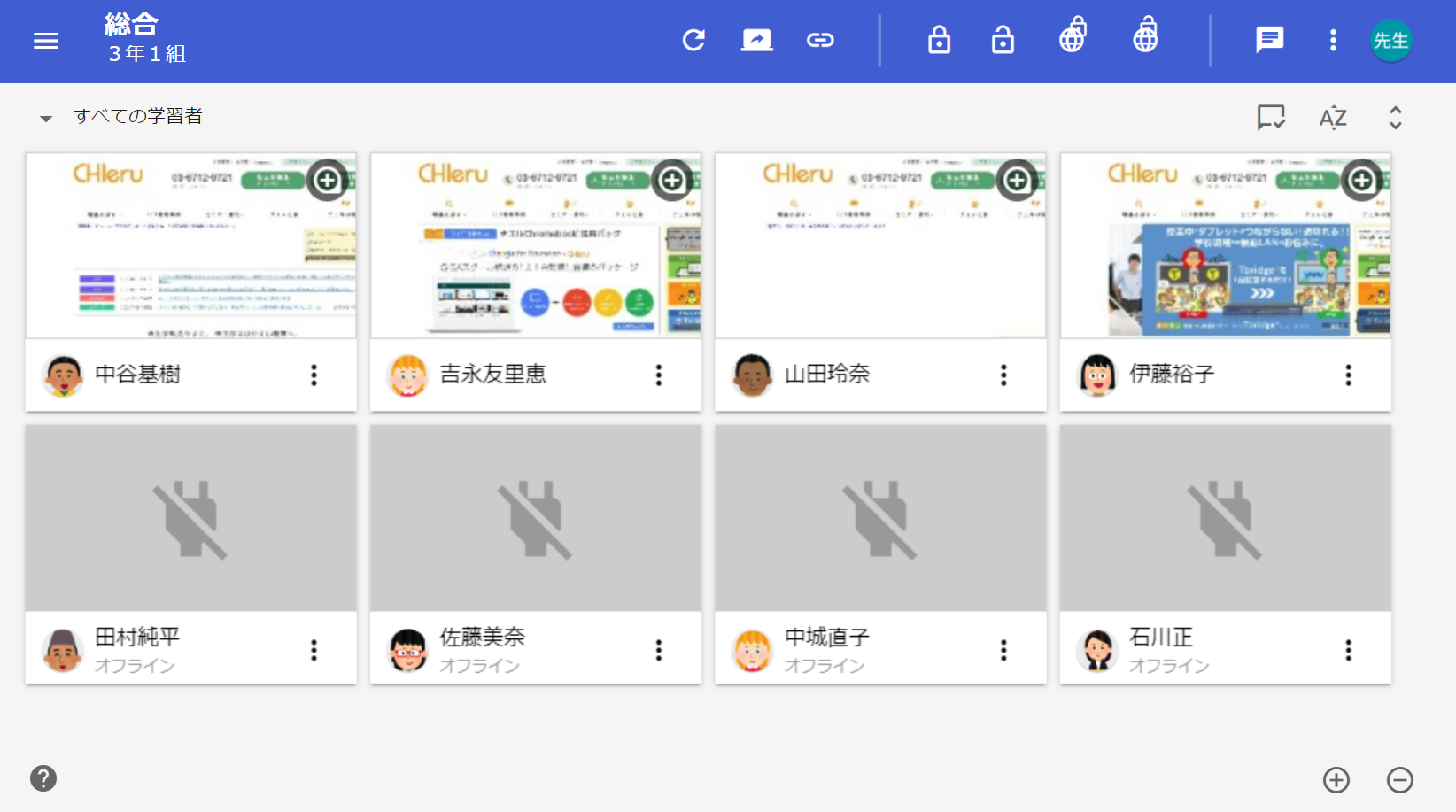 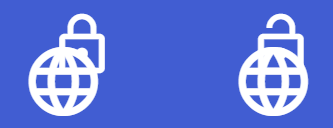 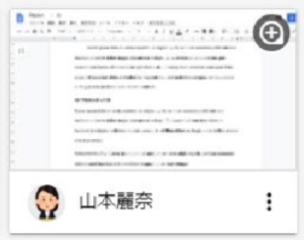 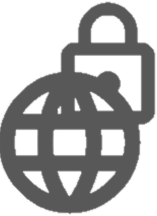 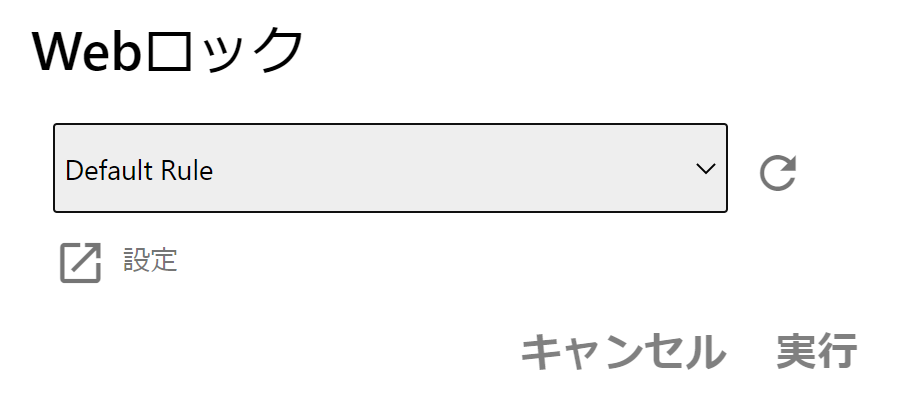 1
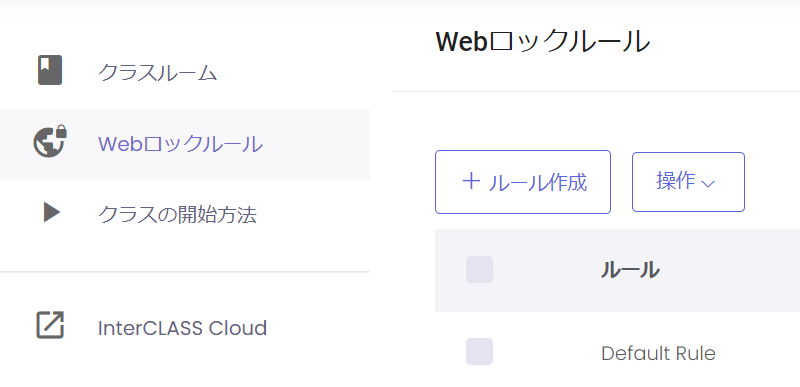 2
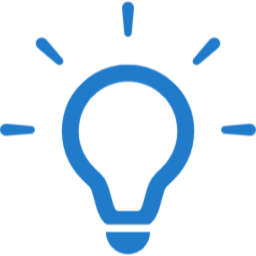 ポイント
ホワイトリスト：指定のサイトのみ閲覧を許可する
（URLにキーワードが含まれるWebページ閲覧の許可）
ブラックリスト：指定のサイトの閲覧を禁止する
（URLにキーワードが含まれるWebページ閲覧の禁止）
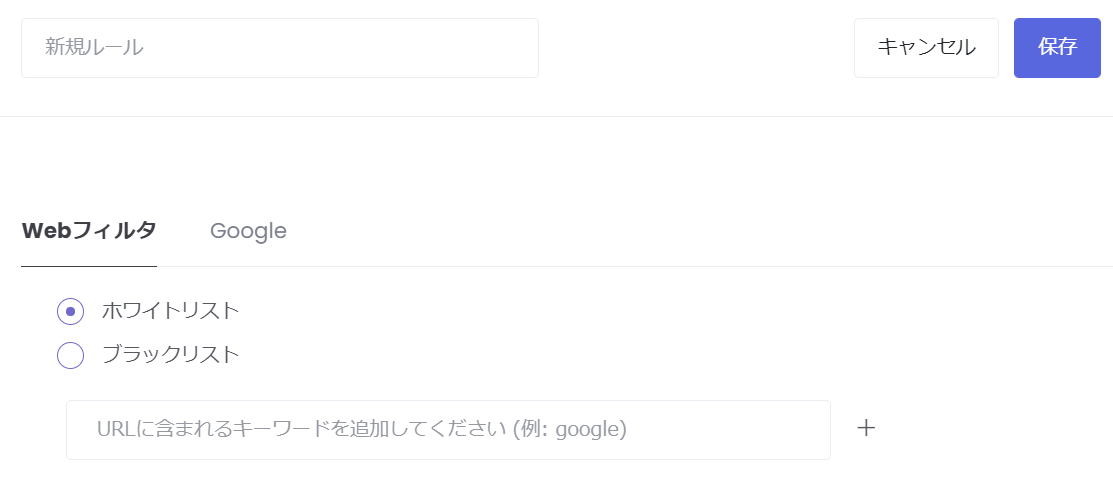 3
21
メッセージを送信する
学習者へポップアップで表示させるメッセージを送信することができます。
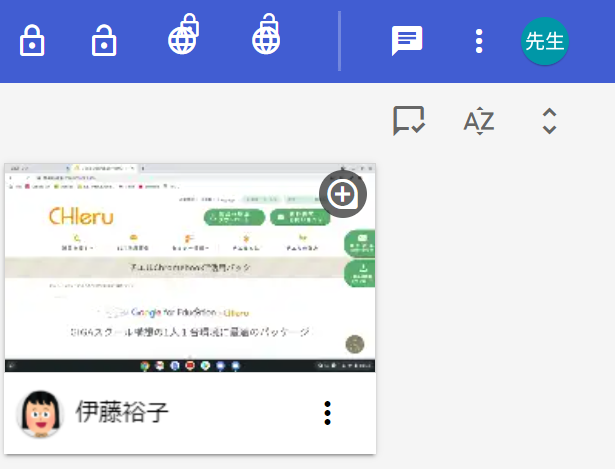 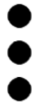 1
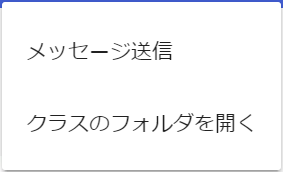 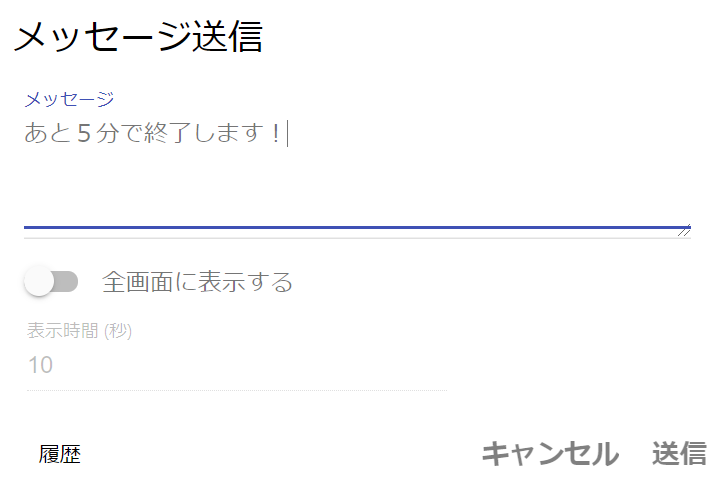 学習者側に表示されるメッセージ
2
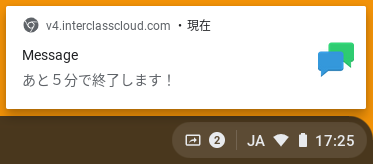 ※
22
みんなでチャットする
クラス内の全ての学習者とリアルタイムにメッセージをやりとりすることができます。ここでやりとりしたメッセージは、全ての学習者に表示されています。
1
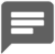 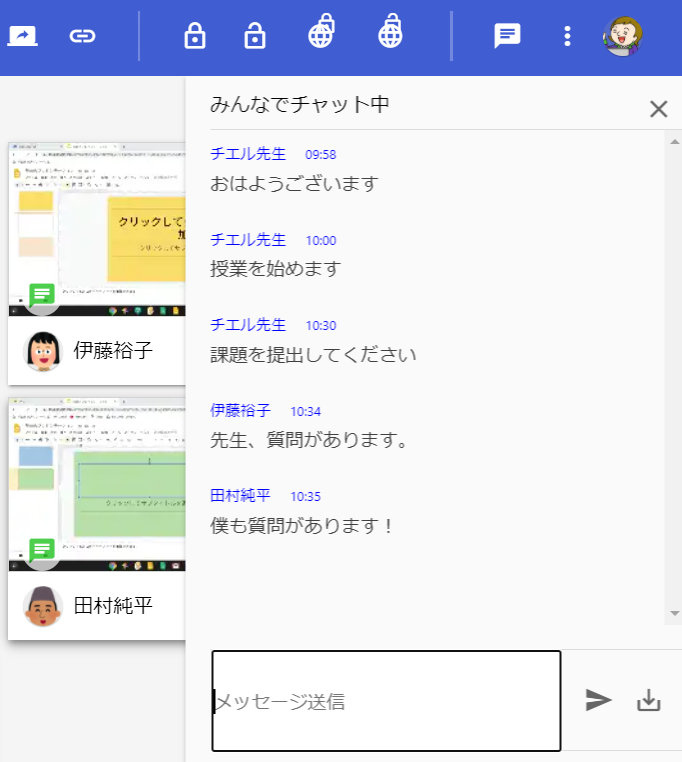 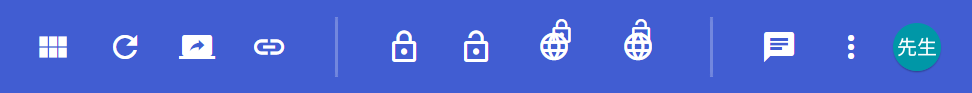 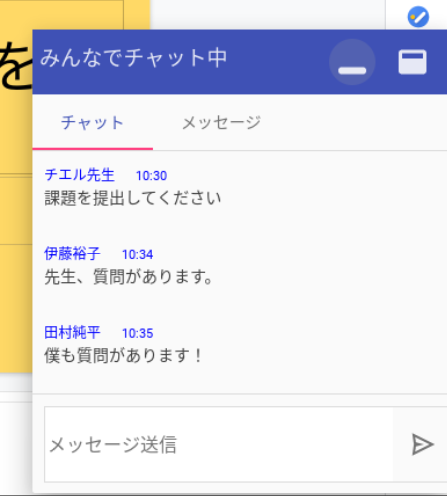 学習者アプリ側の表示
2
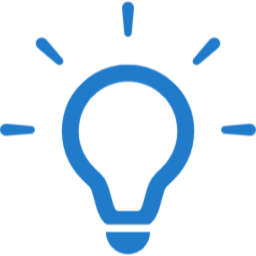 ポイント
「みんなでチャット中」を［ × ］で閉じ、画面右上の、
　　アイコンをクリックすると、チャットが禁止になります。
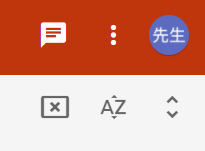 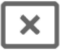 23
学習者と１対１でチャットをする
クラス内の任意の学習者と１対１でリアルタイムにメッセージをやりとりすることができます。
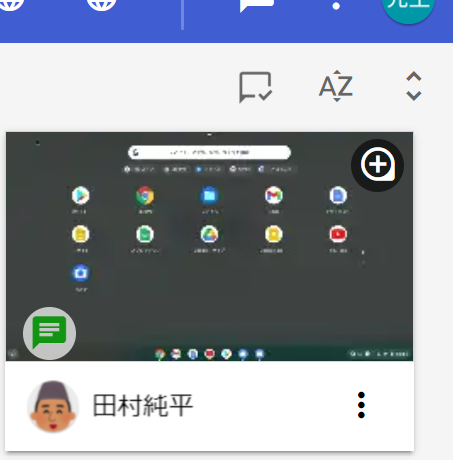 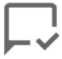 1
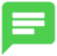 2
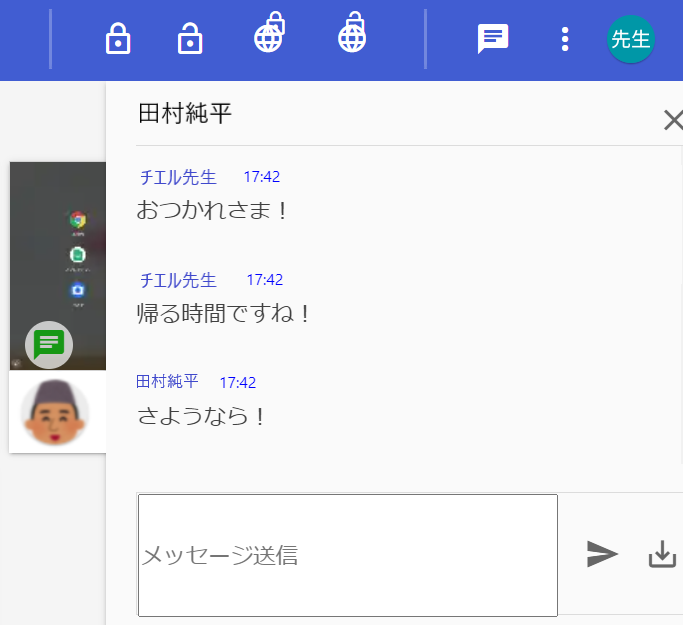 ※
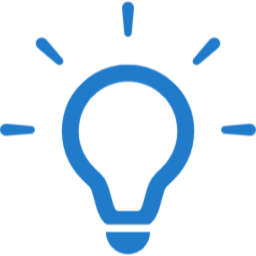 ポイント
学習者個人の拡大画面で　　アイコンをクリックすると１対１のチャット画面が表示されます。
3
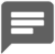 24
クラスのフォルダを開く
現在開いているクラスの Google ドライブ にアクセスすることができます。
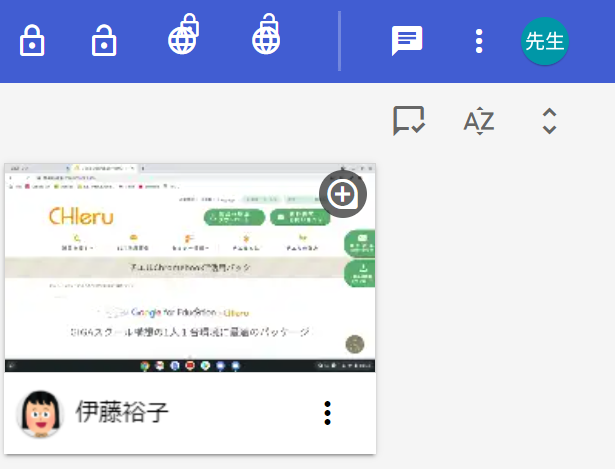 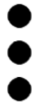 1
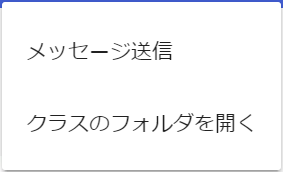 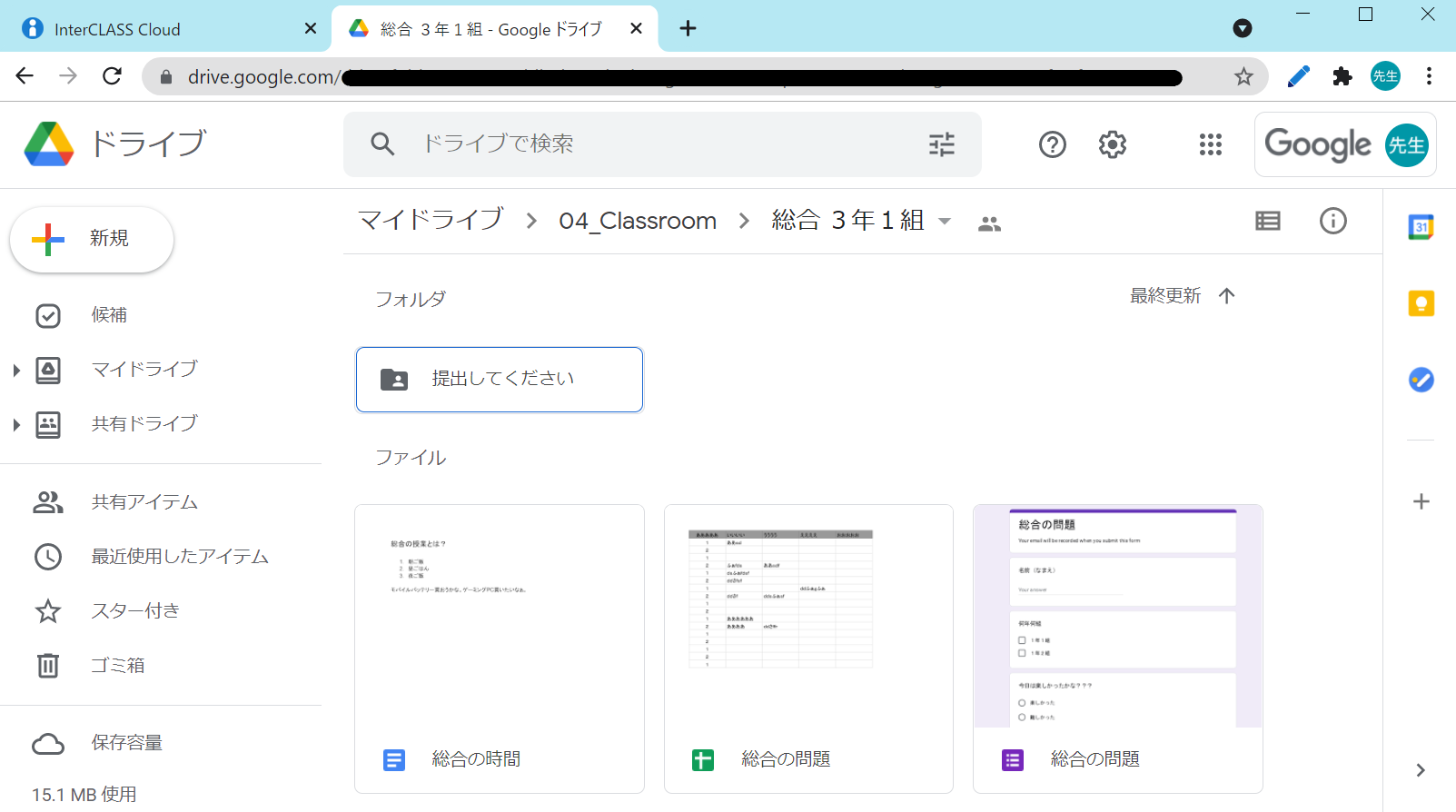 2
25
デスクトップモニターモードに設定する
ブラウザだけでなくデスクトップもモニタリングできる設定にします。デスクトップモニターモードのON/OFFで、操作できる内容が変わります。詳細は次のページをご覧ください。
1②
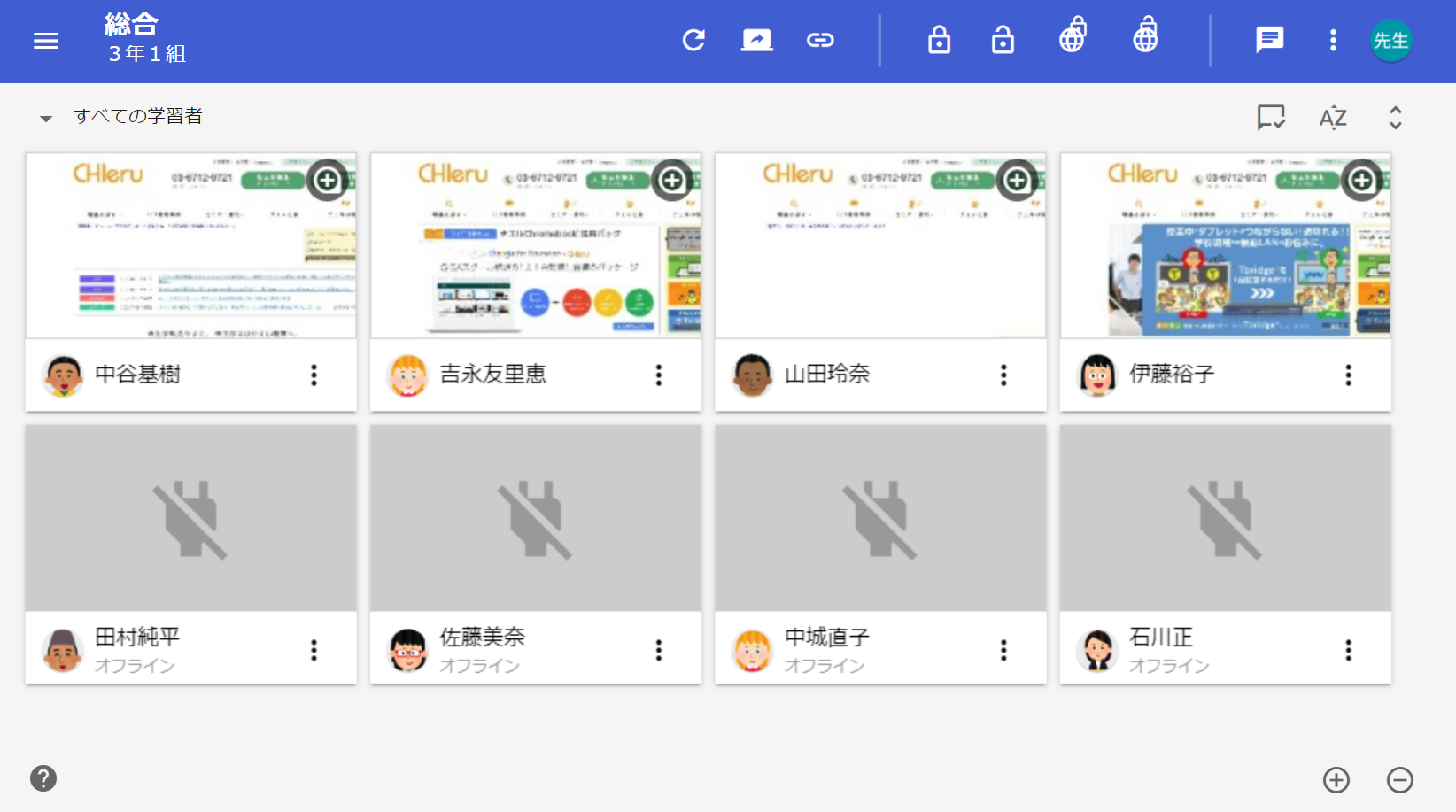 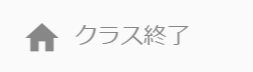 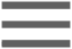 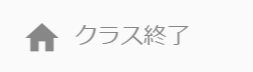 ポイント
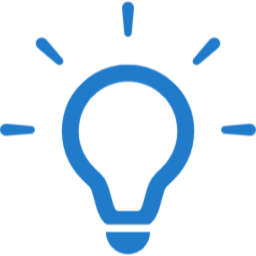 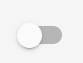 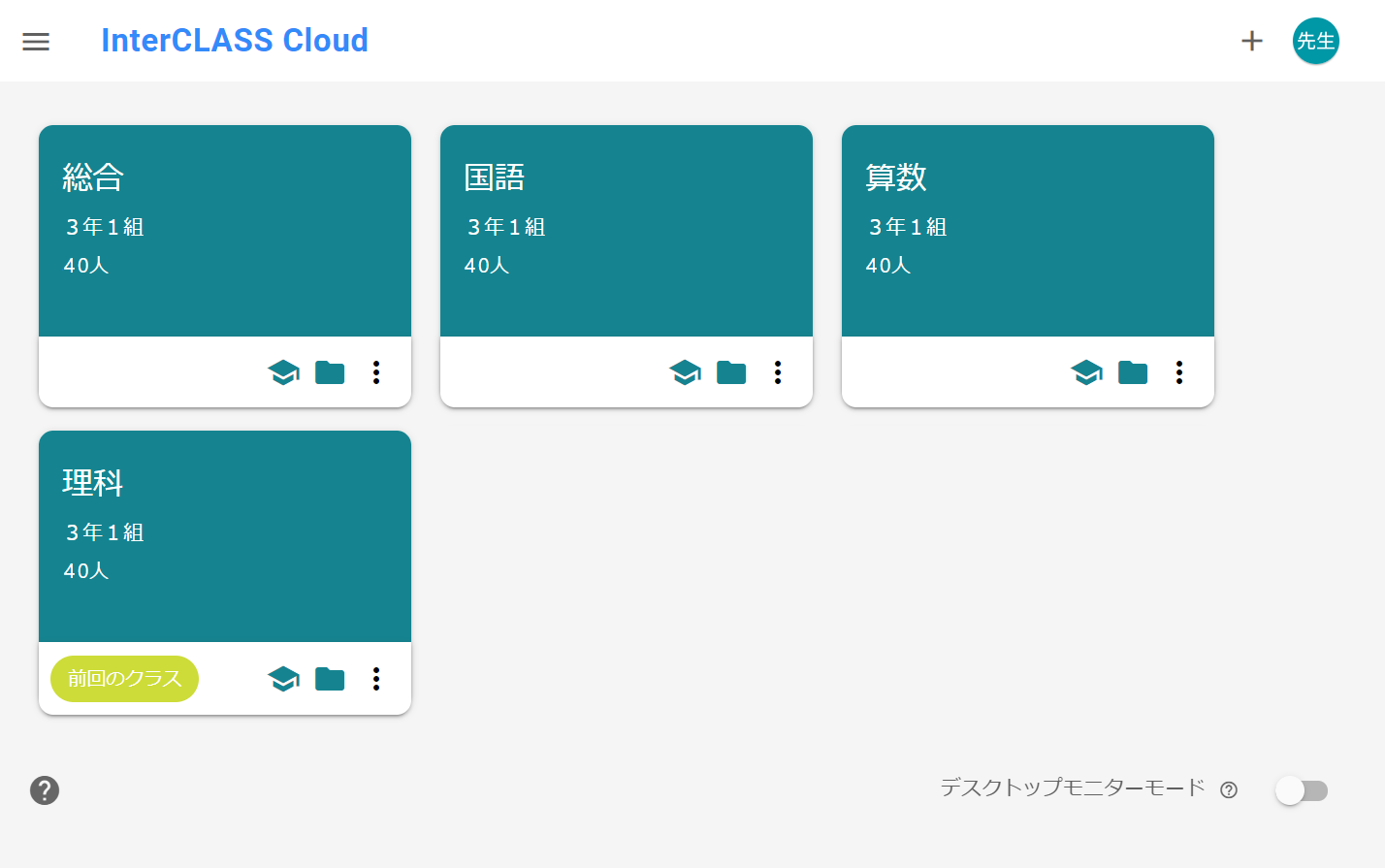 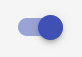 2
本モード設定は、学習者端末が Chromebook の場合に利用します。
学習者端末が Windows の場合は、OFF の設定でも、常にデスクトップをモニタリングします。
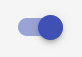 26
デスクトップモニターモードのONとOFF
デスクトップモニターモードのON/OFFで操作できる機能の違いは下記表の通りです。
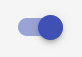 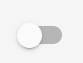 ◎ OFFの場合
◎ONの場合
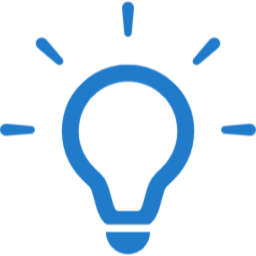 ポイント
①学習者が右図の［共有］をクリックすることで機能します。
キャンセルを押しても再びこの画面になります。

②学習者の Chromebook に右図が出てこない場合、デスクトップモニターモードがOFFになっている可能性が考えられます。

③通信の遅延などが生じる場合は、こちらのモードをOFFにすることで、解消されることがあります。
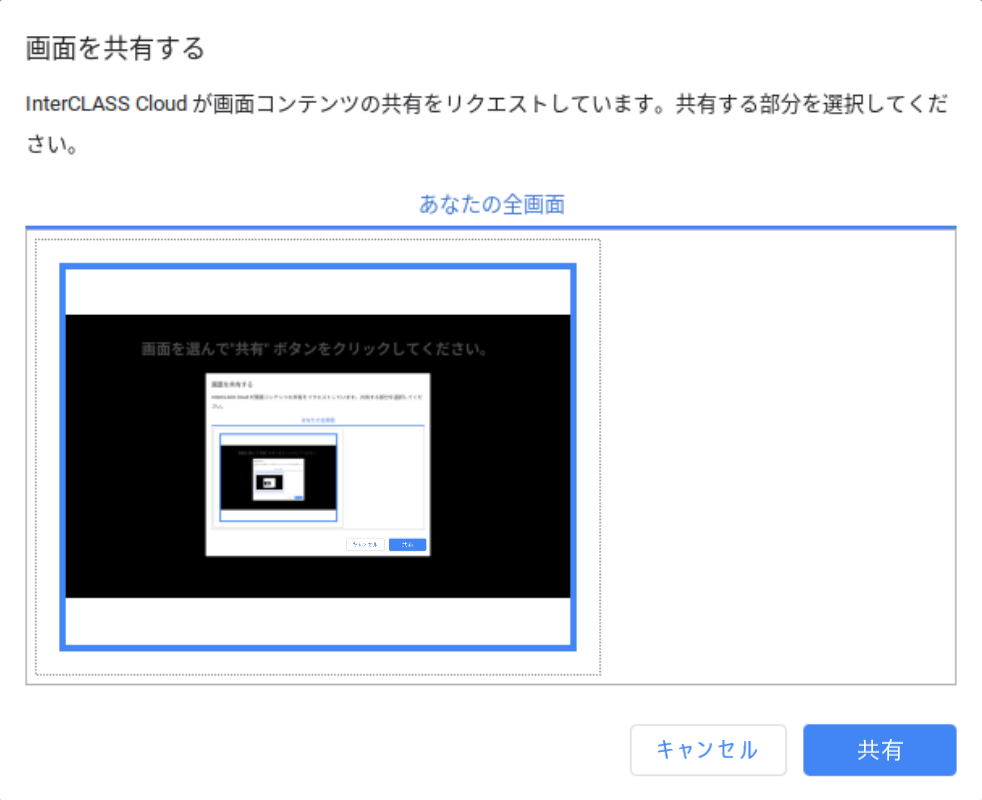 3
27
マーキングツールをインストールする
マーキングツールのInterCLASS Marker は、 Chromeブラウザ 上にマーキングやレーザーポインター、注釈などが行える便利なツールです。
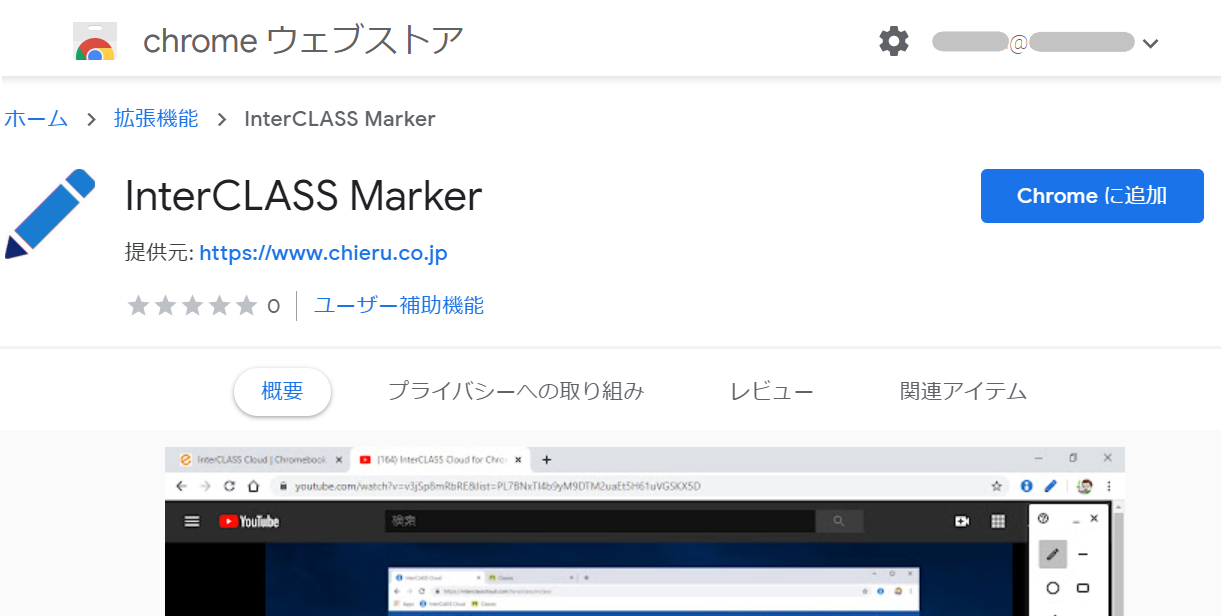 2
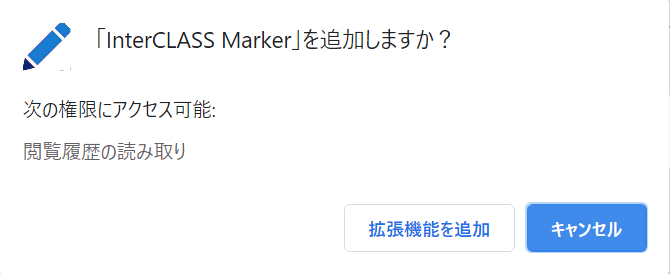 3
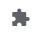 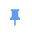 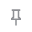 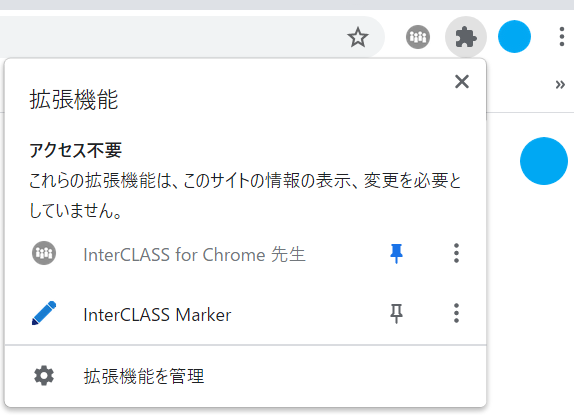 Chrome ウェブストア で InterCLASS Marker は、一般公開されておりません。インストールの際は、一度管理者様へURLをお問い合わせください。
また、組織のポリシー設定で、拡張機能の個別インストールが禁止されている場合もございます。その際は、管理者様もお問合せください。
4
28
マーキングツールを使用する
マーキングツールのInterCLASS Marker は、 Chromeブラウザ の拡張機能です。前ページの作業後、 Chromeブラウザ の右上部分に、アイコンが表示されます。
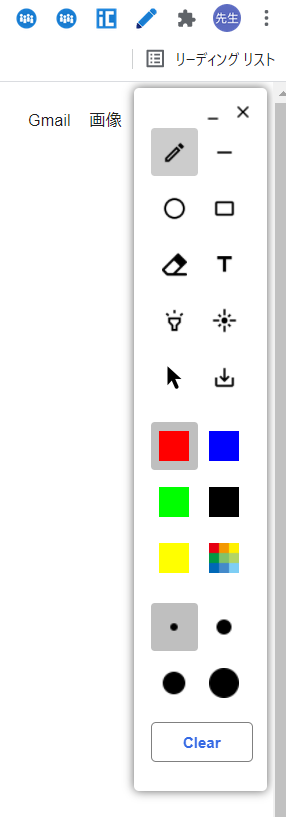 1
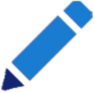 2
ポイント
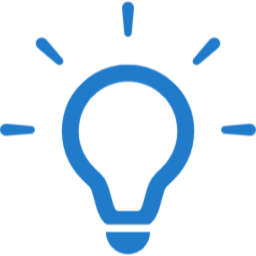 InterCLASS Marker は、先生が Chromeブラウザ で開いているウェブサイト、 Google Workspace アプリ™ （ Googleドキュメント™ 、Google スライド™  など）の上に、マーキングやレーザーポインター、注釈等が行えます。
ポイントの解説・指示だしなどの際に便利です。
色の変更
線の太さ
2
29
InterCLASS® Cloud に関するお問合せ
お電話は、土日祝・弊社指定休日を除く午前10:00～午後5:00まで受け付けております
お客様サポート　製品をご利用いただいているお客様
資料請求・お問い合わせ　導入をご検討中のお客様
製品についてご不明な点がございましたら、
最初に「CHIeru 製品サポート」をご参照ください。
どんなご要望でもお気軽にお問い合わせください。
support.chieru.net
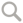 問題が解決できない場合、下記の方法でお問い合わせください。
問い合わせフォーム
CHIeru 製品サポートサイト
03-6712-9721
03-5781-8110
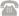 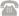 お問い合わせフォームもご用意しています。
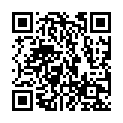 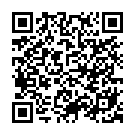 03-6712-9461
03-6712-9461
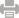 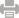 www.chieru.co.jp/mailform/inquiry/
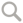 chieru-sales@chieru.co.jp
support@chieru.co.jp
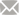 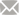 本社・営業所・チエルホームページ
チエルホームページ
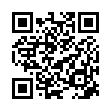 ※記載されている会社名および商品名は各社の商標もしくは登録商標です。
※記載の仕様などは予告なく変更になる場合があります。予めご了承ください。
※ Google Classroom、Google Workspace for Education、Chrome ブラウザ、Google ドライブ、Chromebook、
　 YouTube、Google Workspace アプリ、Chrome ウェブストア、Googleドキュメント、Google スライド は Google LLC の商標です。
30